GU CONNECT VIRTUAL EXPERTS KNOWLEDGE SHAREIncorporating PARP inhibitors into prostate cancer clinical practiceNOVEMBER 2022
PARPi, poly-ADP ribose polymerase inhibitors
2
Today you will learn how to…
Recognise the efficacy and safety profiles of PARP inhibitors for patients with prostate cancer, including an overview of the data in other tumour types
Implement testing strategies to predict if a patient with prostate cancer is likely to respond to a PARP inhibitor or some other treatment
Understand the data from combination studies with PARP inhibitors, their appropriate implementation in treatment strategies, and their impact on clinical practice
PARP, poly-ADP ribose polymerase
3
Introducing the scientific committee
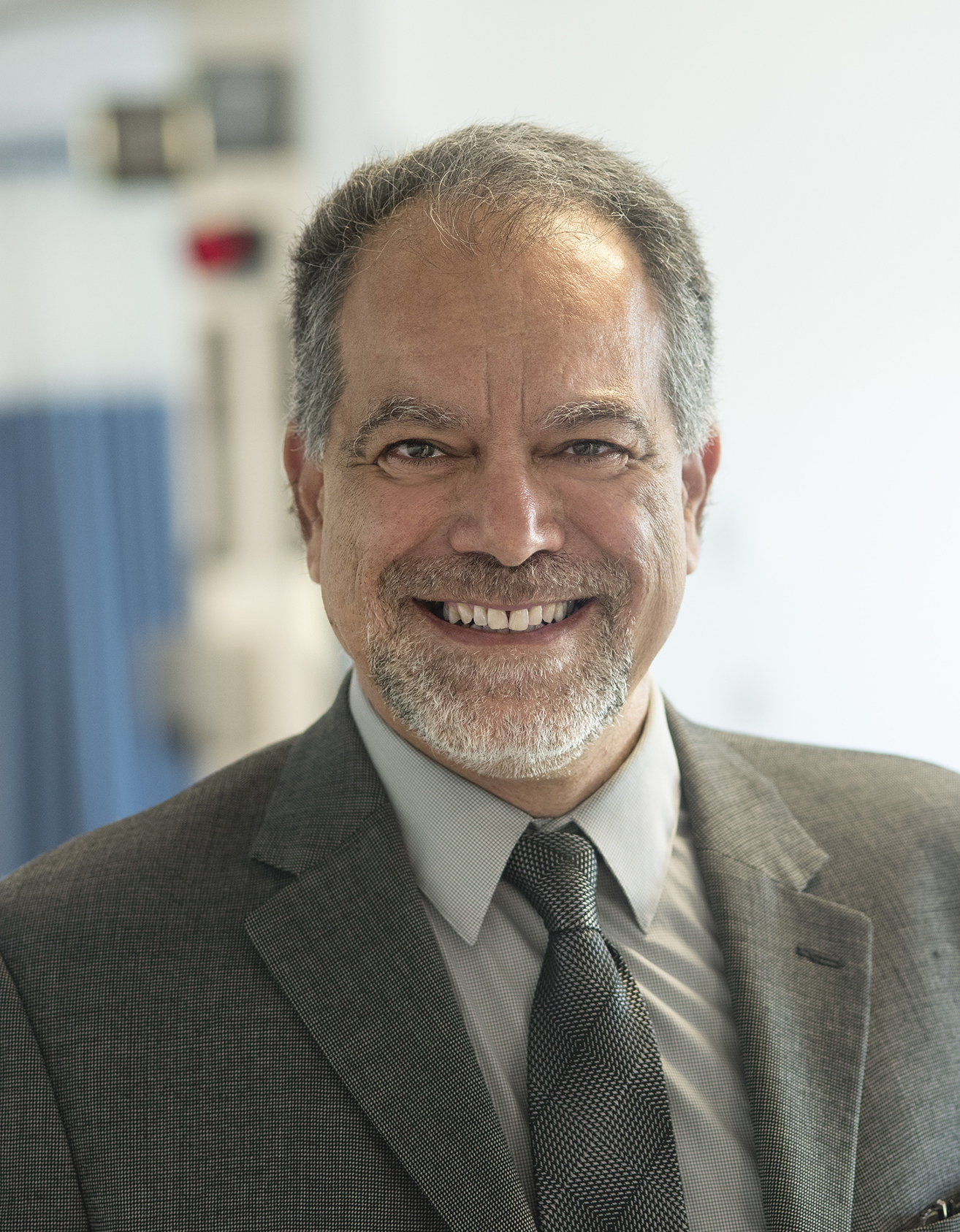 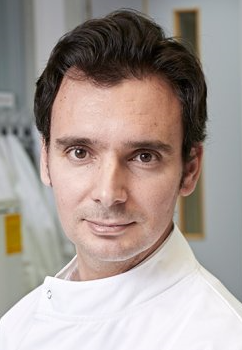 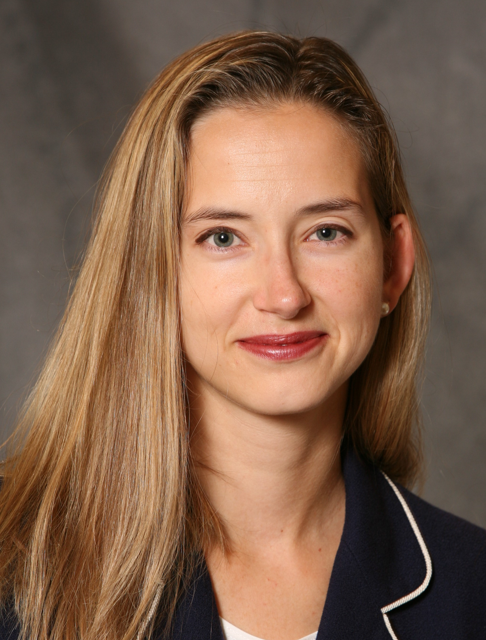 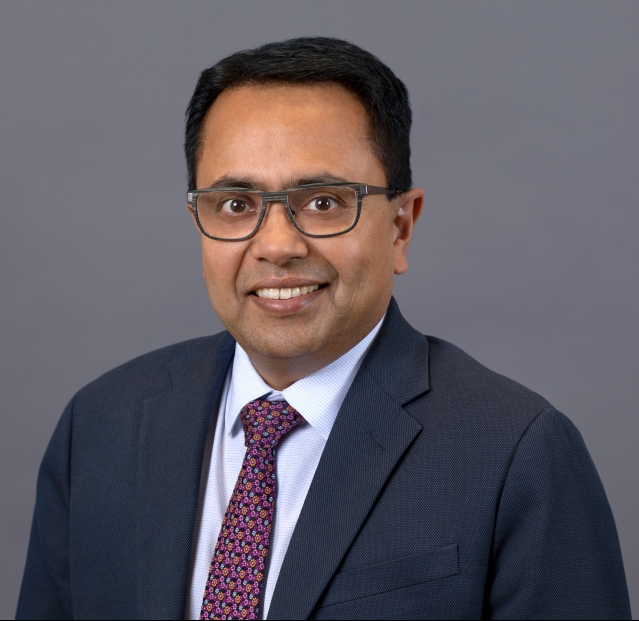 Fred Saad
Gerhardt Attard
Clinician Scientist and Team Leader at UCL Cancer Institute
Honorary Medical Oncology Consultant at UCL Hospital, UK
Professor and Chairman of Urology, Director of GU OncologyRaymond Garneau Chair in Prostate CancerUniversity of Montreal Hospital Center, QC, Canada
Tanya Dorff
Neeraj Agarwal
Professor of Medicine, and Presidential Endowed Chair of Cancer Research at the Huntsman Cancer Institute (HCI), University of Utah, United States
Associate Professor of MedicineSection Chief, Genitourinary Cancers, City of Hope Comprehensive Cancer Center, Los Angeles, United States
4
Disclaimer and disclosures
Please note: The views expressed within this presentation are the personal opinions of the authors. They do not necessarily represent the views of the authors academic institutions, or the rest of the GU CONNECT group.
This content is supported by an Independent Educational Grant from AstraZeneca.
The experts have received financial support/sponsorship for research support, consultation, or speaker fees from the following companies: 
Prof. Fred Saad: Amgen, Astellas, AstraZeneca, BMS, Bayer, Janssen, Myovant, Novartis/AAA, Pfizer, Sanofi
Prof. Gerhardt Attard: Abbott Laboratories, Astellas Pharma, AstraZeneca, Bayer Healthcare Pharmaceuticals, Essa Pharmaceuticals, Innocrin Pharma, Janssen-Cilag, Millennium Pharmaceuticals, Novartis, Pfizer, Roche/Ventana, Sanofi-Aventis, Takeda, Veridex
Assoc. Prof. Tanya Dorf: Astellas, AstraZeneca, Bayer, Exelixis, Janssen, Sanofi, Seattle Genetics
Prof. Neeraj Agarwal: Active Biotech, Astellas, AstraZeneca, Argos, Aveo, Bavarian Nordic, Bayer Oncology, BN Immunotherapeutics, Bristol Myers Squibb, Calithera, Celldex, Clovis, Eisai, Eli Lilly, EMD Serono, Exelixis, Foundation Medicine, Genentech, Glaxo SmithKline, Janssen, Medivation, Merck, MEI Pharma, Nektar, New link Genetics, Novartis, Pfizer, Pharmacyclics, Prometheus, Rexahn, Roche, Sanofi, Seattle Genetics, Takeda, Tracon
5
content
Incorporating PARP inhibitors into prostate cancer clinical practice
mCRPC, metastatic castration-resistant prostate cancer
6
Incorporating PARPi into prostate cancer clinical practiceintroduction and scene settingProf. Fred Saad, MD, FRCS Professor and Chairman of Urology, Director of GU OncologyRaymond Garneau Chair in Prostate CancerUniversity of Montreal Hospital Center, Montreal, QC, Canada
7
PARPi, poly-ADP ribose polymerase inhibitors
Spectrum of prostate cancer
Newly diagnosed mHSPC
Primary progressive mHSPC
Terminal progression
Localised or locally advanced prostate cancer
Biochemical recurrence
nmCRPC
mCRPC
mHSPC, metastatic hormone-sensitive prostate cancer; mCRPC, metastatic castration-resistant prostate cancer; mCRPC, non-metastatic castration-resistant prostate cancer
Adapted from Scher HI, et al. PLoS One. 2015;10:e0139440; Scher HI, et al. J Clin Oncol. 2016;34:1402-18
8
Systemic treatment options for prostate cancer
Abiraterone1,2
Enzalutamide3,4
Apalutamide5,6
Docetaxel7,8
Docetaxel + darolutamide7-10 
Docetaxel +abiraterone1,2,7,8
Newly diagnosed mHSPC
Primary progressive mHSPC
Terminal progression
Localised or locally advanced prostate cancer
Biochemical recurrence
nmCRPC
mCRPC
Abiraterone for high-risk patients
Abiraterone1,2
Enzalutamide3,4
Docetaxel7,8
Cabazitaxel11,12
Radium-22313,14
Olaparib15,16
Sipuleucel-T17
Rucaparib19
Lutetium20
Enzalutamide3,4
Apalutamide5,6
Darolutamide9,10
mHSPC, metastatic hormone-sensitive prostate cancer; mCRPC, metastatic castration-resistant prostate cancer; nmCRPC, non-metastatic castration-resistant prostate cancer
1. Abiraterone acetate PI; 2. Abiraterone acetate SmPC; 3. Enzalutamide PI; 4. Enzalutamide SmPC; 5. Apalutamide PI; 6. Apalutamide SmPC; 7. Docetaxel PI; 8. Docetaxel SmPC; 9. Darolutamide PI; 10. Darolutamide SmPC; 11. Cabazitaxel PI; 12. Cabazitaxel SmPC; 13. Radium Ra 223 dichloride PI; 14. Radium Ra 223 dichloride SmPC; 15. Olaparib PI; 16. Olaparib SmPC; 17. Sipuleucel-T PI; 18. Pembrolizumab PI; 19. Rucaparib PI; 20. Lutetium Lu 177 vipivotide tetraxetan PI. All accessed August 2022
9
Metastatic prostate cancer is biologically heterogeneous
Approximately 25% of patients with mCRPC have alterations associated with DNA repair pathwaysa,2
Multiple pathways have been identified with genomic alterations in association with advanced prostate cancer1
PI3K
Cell cycle
Epigenetic
DNA repair
WNT
MAP kinase
AR
ETS
TP53
PTEN
RB1
PIK3CA
KMT2C
FOXA1
KMT2D
BRCA2
APC
CDK12
ATM
SPOP
CDKN1B
CTNNB1
ZBTB16
RNF43
CDKN2A
PIK3R1
KMT2A
KDM6A
PIK3CB
FANCA
BRAF
BRCA1
AKT1
KRAS
HRAS
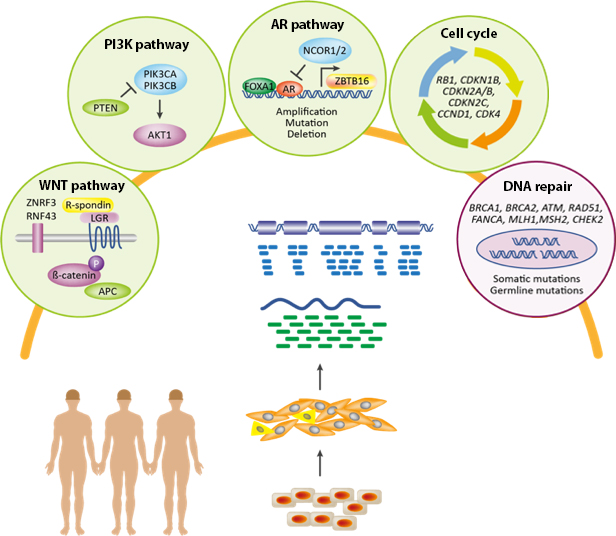 0
10
20
30
40
50
60
Alteration frequency
Homologous recombination repair (HRR) is a key mechanism for DNA repair3,4
Tumour/germlineexomes
~23% of of mCRPC harbour
DNA repair aberrations1
Mutation
Deep deletion
Amplification
Fusion
a A multi-institutional study profiling 444 tumours from 429 mCRPC patients
AR, androgen receptor; ATM, ataxia telangiectasia mutated; BRCA1/2, breast cancer gene 1/2; mCRPC, metastatic castration-resistant prostate cancer; PI3K, phosphoinositide 3-kinase; WNT, wingless integration
1. Robinson D, et al. Cell. 2015;161:1215-28; 2. Abida W, et al. Proc Natl Acad Sci U S A. 2019;116:11428-36; 3. Lord CJ and Ashworth A. Nature. 2012;481:287-93; 4. O’Connor MJ. Mol Cell. 2015;60:547-60
10
Patients WITH HRR MUTATIONS (INCLUDING BRCA2 MUTATIONS) ARE MORE LIKELY TO HAVE POOR OUTCOMES ON STANDARD-OF-CARE therapies1-3
Patients with germline HRR mutations including BRCA2 mutations are more likely to have poor outcomes on standard-of care-therapies1,2
Poor responses to standard therapy also seen for tumour HRR mutations3
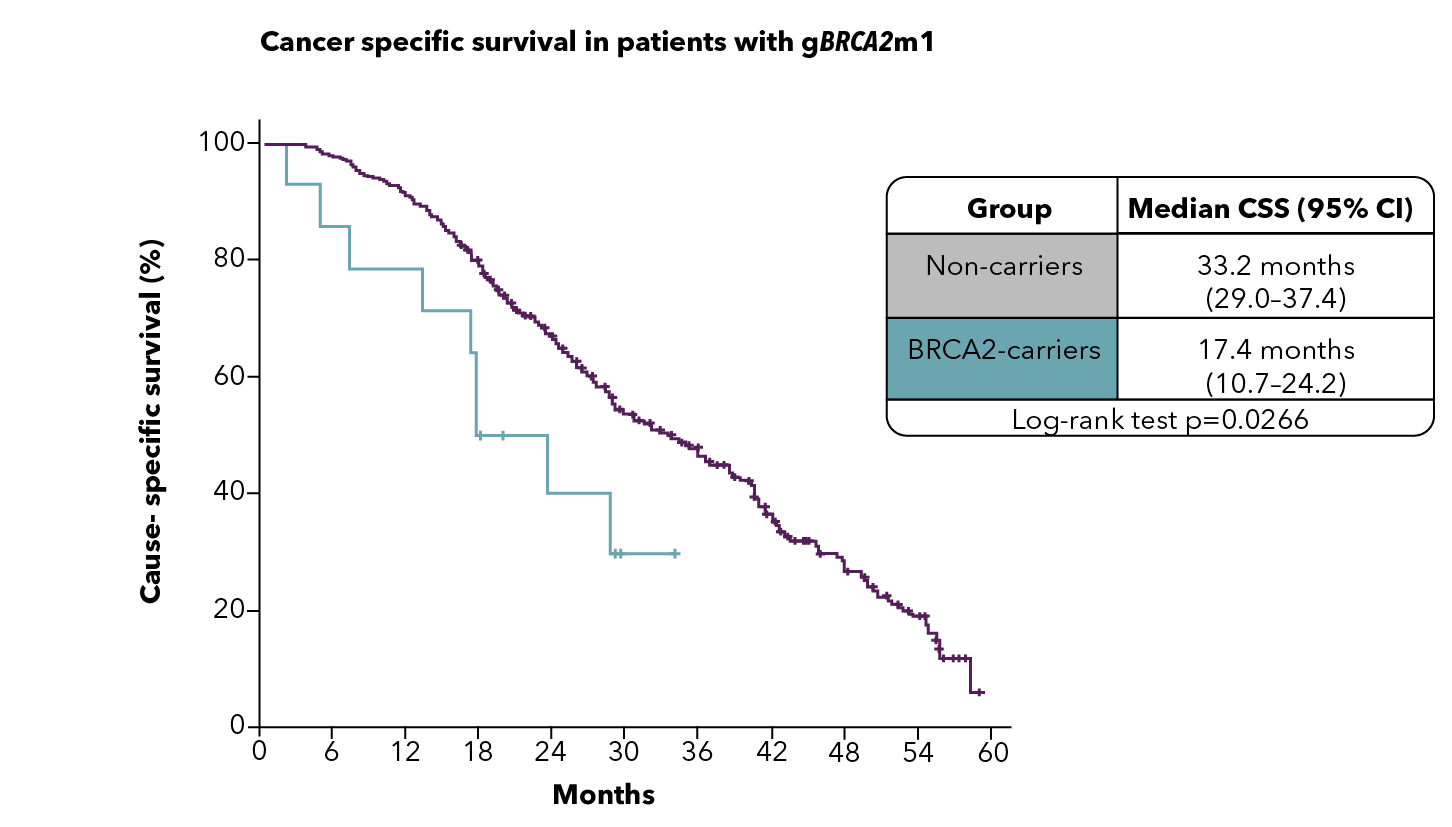 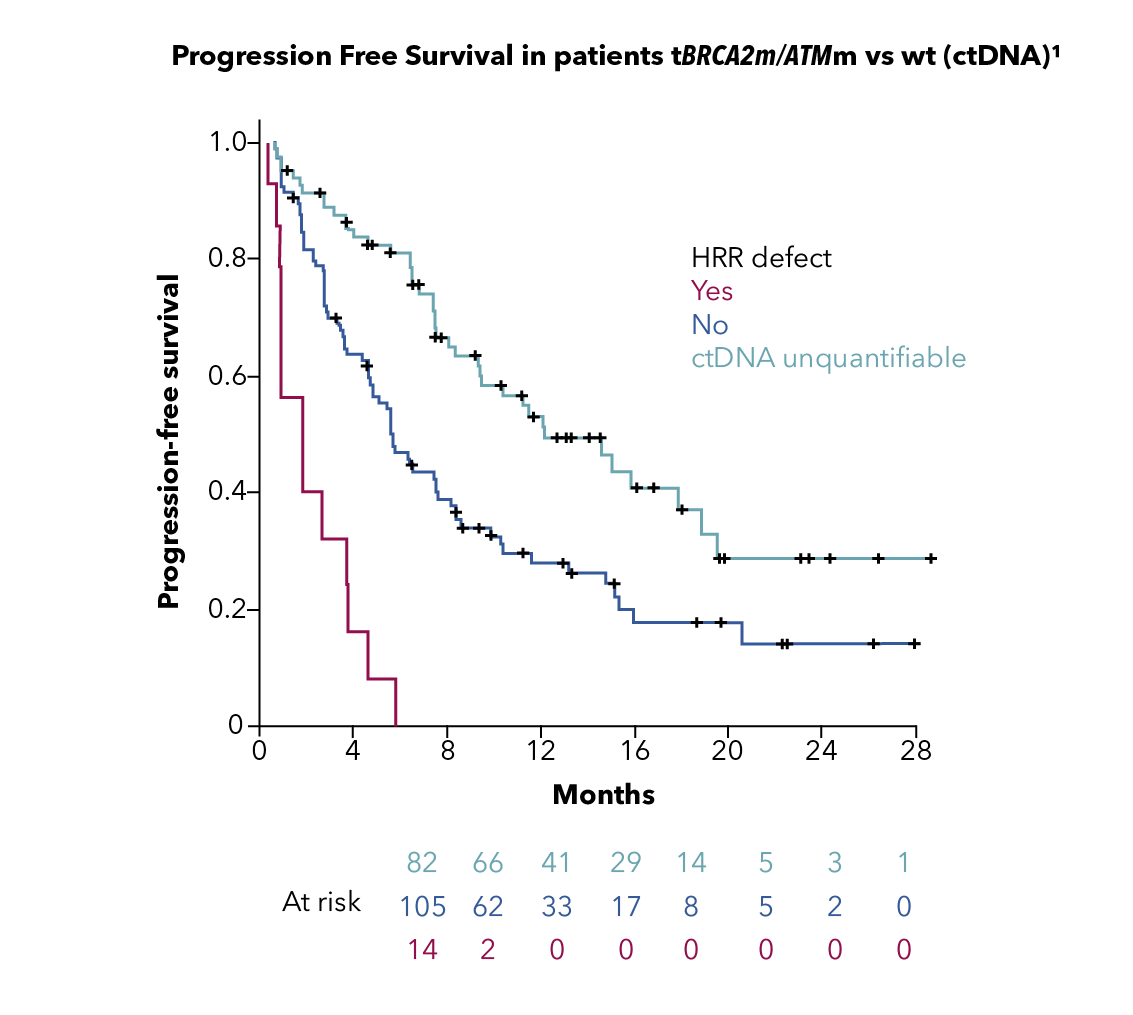 Time to progression in patients with mCRPC with HRR mutations3
Cancer-specific survival in patients with mCRPC with BRCA2 mutation1
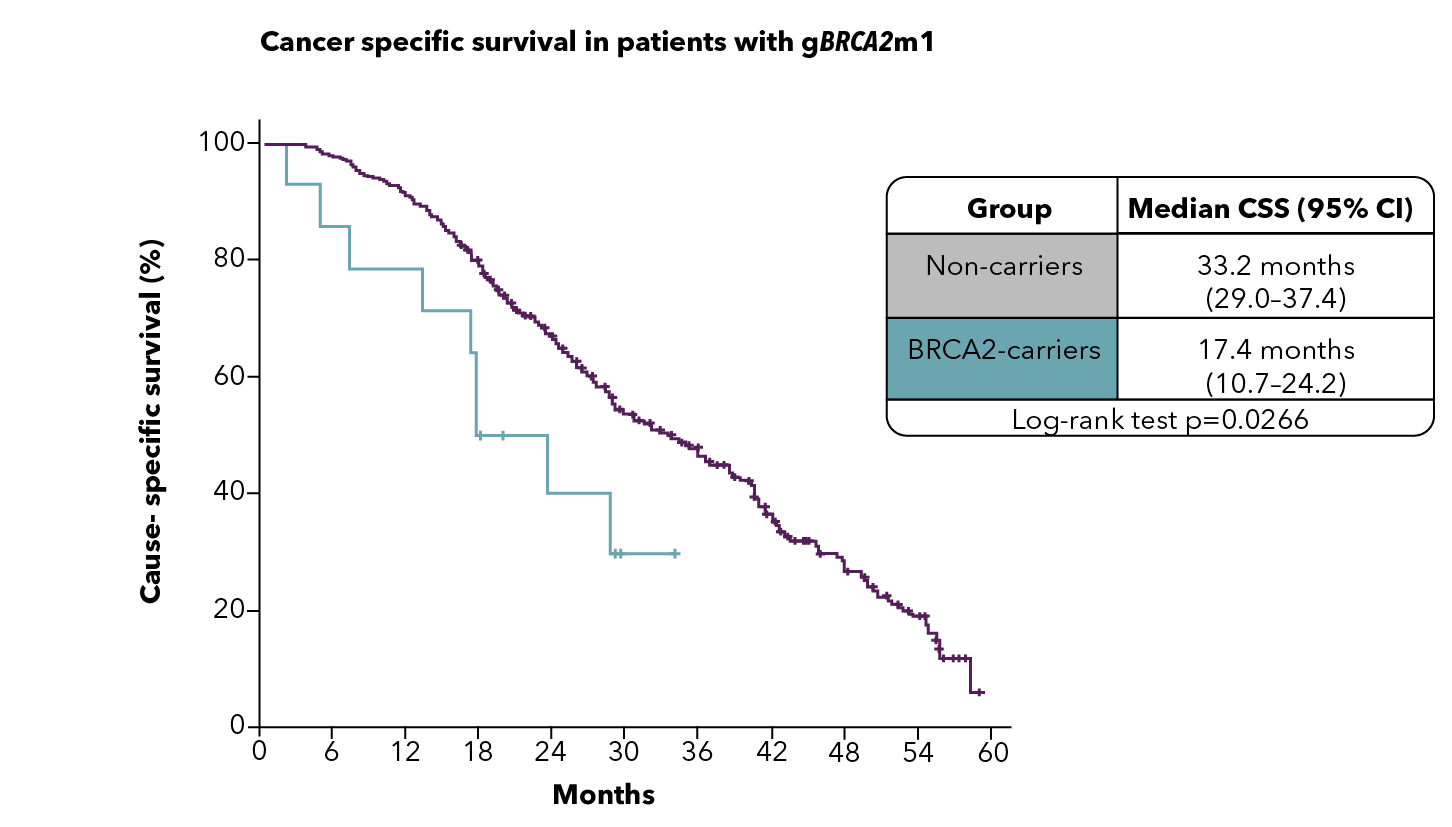 CSS (%)
PFS (%)
Months
Months
We clearly need to do better
CI, confidence interval; CSS, cause-specific survival; ctDNA, circulating tumour DNA; HRR, homologous recombination repair; mCRPC, metastatic castration-resistant prostate cancer; PFS, progression-free survival
1. Adapted from: Castro E, et al. J Clin Oncol. 2019;6:490-503; 2. Annala M, et al. Eur Urol. 2017;72:34-42; 3. Annala M, et al. Cancer Discov. 2018;8:444-57
11
Goals of this meeting
Through short reviews of data and interactive clinical cases we hope to cover important aspects in the management of advanced prostate cancer 
Importance of testing for HRR mutations
Appropriate timing and strategies for testing
Review appropriate use of PARP inhibitors in the continuum of care 
Discuss and share insights in areas of controversy
Review ongoing work in the earlier use of PARP inhibitors in patients with HRR mutation and non-HRR mutation prostate cancer
HRR, homologous recombination repair; PARP, poly-ADP ribose polymerase
12
Use of PARP inhibitors beyond the first-line setting in mCRPCProf. Fred Saad, MD, FRCS Prof. Gerhardt Attard, MD, FRCP, PhD
PARP, poly-ADP ribose polymerase
13
Available PARP inhibitors and their current tumour indications
a Olaparib is FDA-approved for the treatment of adult patients with deleterious or suspected deleterious germline or somatic HRR mutation-positive mCRPC who have progressed following prior treatment with 	enzalutamide or abiraterone1b Olaparib is EMA-approved as monotherapy for the treatment of adult patients with mCRPC and BRCA1/2 mutations (germline and/or somatic) who have progressed following prior therapy that included an NHA2 and has received a positive recommendation from the EMA CHMP to be used in combination with abiraterone and prednisone or prednisolone for the treatment of adult patients with mCRPC in whom chemotherapy is not clinically indicated3c Rucaparib is FDA-approved for the treatment of adult patients with a deleterious BRCA mutation-associated mCRPC who have been treated with AR-directed therapy and a taxane-based chemotherapy 	(no current approval in prostate cancer in Europe)4
d Niraparib FDA-approved dose is 300 mg QD and EMA approved dose is either 200 or 300 mg QD depending on weight and other factors
AR, androgen receptor; BID, twice daily; CHMP, Committee for Medicinal Products for Human Use; EMA, European Medicines Agency; QD, once daily; EMA, European Medicines Agency; FDA, Food and Drug Administration; HRR, homologous recombination repair; mCRPC, metastatic castration-resistant prostate cancer; NHA, new hormonal agent; PARP, poly-ADP ribose polymerase
1. Olaparib PI; 2. Olaparib SmPC; 3. Lynparza: Pending EC decision | European Medicines Agency (europa.eu); 4. Rucaparib SmPC; 5. Rucaparib PI; 6. Niraparib PI; 7. Niraparib SmPC; 8. Talazoparib SmPC; Talazoparib PI.  All accessed November 2022.
14
Phase 2/3 PARP inhibitor monotherapy trials in mCRPC
Q1 20171
PROfound study initiated
Q2 20202
PROfound study published
Q2 20203
FDA approval of olaparib
Q4 20204
EMA approval of olaparib
Q1 20227
P3 rucaparib study primary completion (TRITON3)
Q4 20155
TOPARP-A data published
Q4 20196
TOPARP-B data published
Q1 20178
P2 rucaparib study initiated (TRITON2)
Q2 20177
P3 rucaparib study initiated (TRITON3)
Q2 20209
FDA accelerated approval of rucaparib
Q3 202010
P2 rucaparib study published (TRITON2)
Q1 202111
P2 niraparib study primary completion (GALAHAD)
Q3 202113
P2 talazoparib study publication (TALAPRO-1)
Q3 201611
P2 niraparib study initiated (GALAHAD)
Q3 201712
P2 talazoparib study initiated (TALAPRO-1)
EMA, European Medicines Agency; FDA, United States Food and Drug Administration; HRR, homologous recombination repair; mCRPC, metastatic castration-resistant prostate cancer; P, phase; PARP, poly-ADP ribose polymerase; Q, quarter
1. NCT02987543; 2. de Bono J, et al. N Engl J Med. 2020;382:2091-102; 3. FDA approves olaparib for HRR gene-mutated metastatic castration-resistant prostate cancer. www.fda.gov/drugs/drug-approvals-and-databases/fda-approves-olaparib-hrr-gene-mutated-metastatic-castration-resistant-prostate-cancer; 4. Lynparza SmPC; 5. Mateo J, et al. N Engl J Med. 2015;373:1697-708; 6. Mateo J, et al. Lancet Oncol. 2020;21:162-74; 7. NCT02975934; 8. NCT02952534; 9. FDA grants accelerated approval to rucaparib for BRCA-mutated metastatic castration-resistant prostate cancer. www.fda.gov/drugs/fda-grants-accelerated-approval-rucaparib-brca-mutated-metastatic-castration-resistant-prostate; 10. Abida W, et al. J Clin Oncol. 2020;38:3763-72; 11. NCT02854436; 12. NCT03148795; 13. de Bono JS, et al. Lancet Oncol. 2022;9:1250-64. All accessed August 2022.
15
TRITON2: Post NHA and Chemo Rucaparib Monotherapy in mCRPC with BRCA1 or BRCA2 alterations
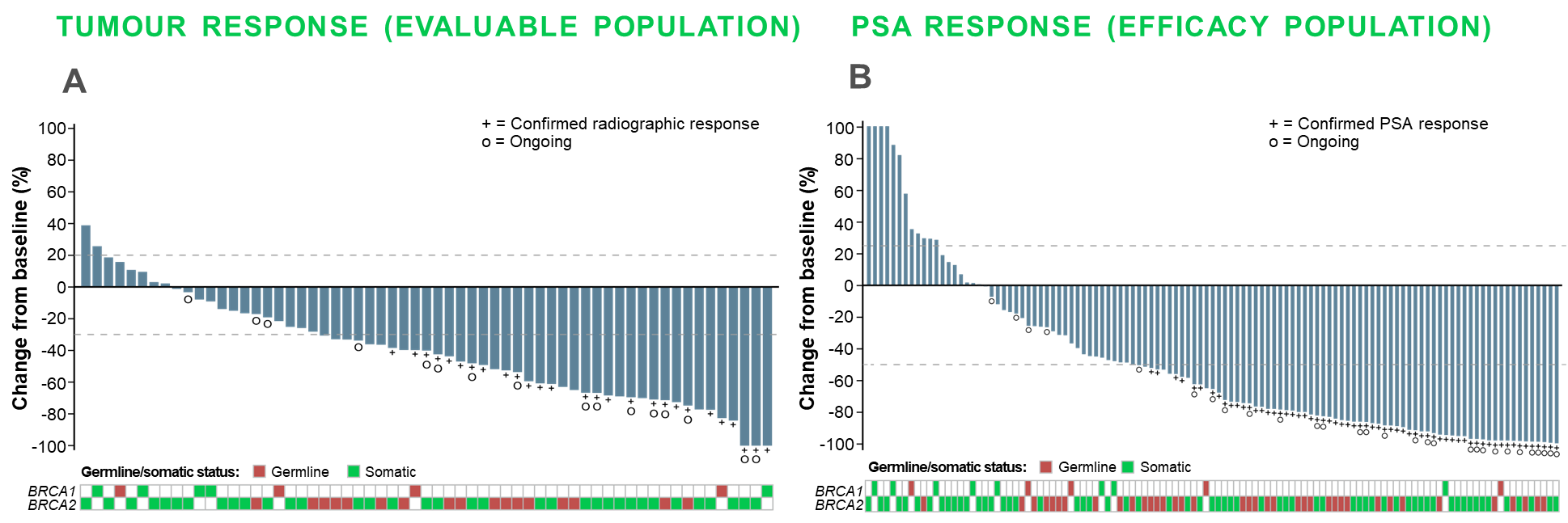 A
100
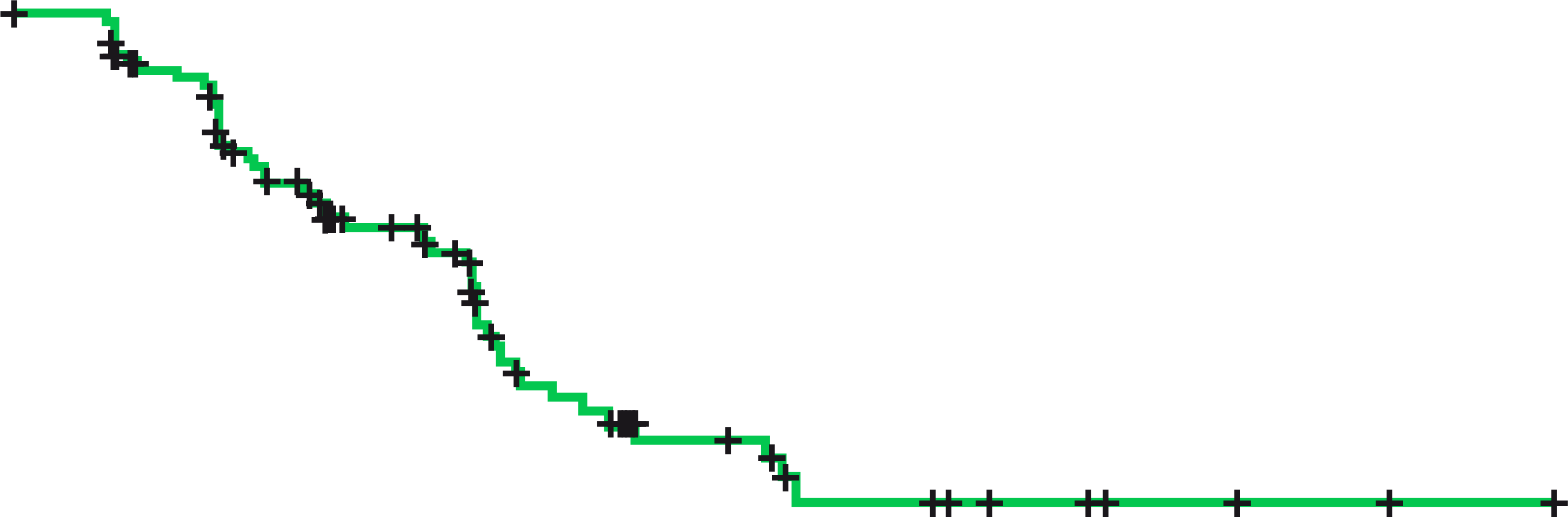 90
80
70
rPFS (%)
60
50
40
30
20
10
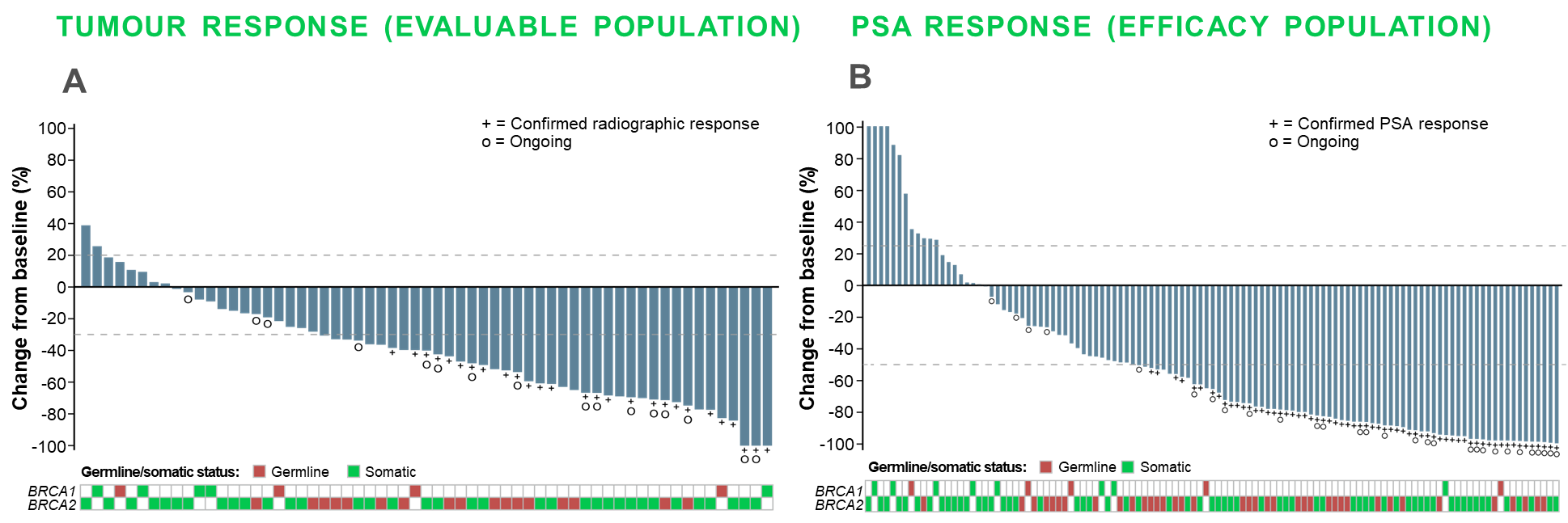 B
0
4
8
12
16
20
24
28
Time (months)
No. at risk:(events)
115
(0)
80
(21)
53
(34)
17
(50)
9(53)
4(53)
3(53)
0
(53)
Best change from baseline in (A) sum of target lesion(s) in the independent radiology review-evaluable population and in (B) PSA in the overall efficacy population
Chemo, chemotherapy; CI, confidence interval; mCRPC, metastatic castration resistant prostate cancer; NHA, new hormonal agent; PSA, prostate-specific antigen, rPFS, radiographic progression-free survival
Adapted from: Abida W, et al. J Clin Oncol. 2020;38:3763-72
16
GALAHAD: Niraparib Monotherapy Post NHT and Chemo Results for BRCA-ALTERED vs Non BRCA-ALTERED mCRPC
Measurable response
PSA response
A.
A.
100
90
80
70
60
50
40
30
20
10
0
-10
-20
-30
-40
-50
-60
-70
-80
-90
-100
100
90
80
70
60
50
40
30
20
10
0
-10
-20
-30
-40
-50
-60
-70
-80
-90
-100
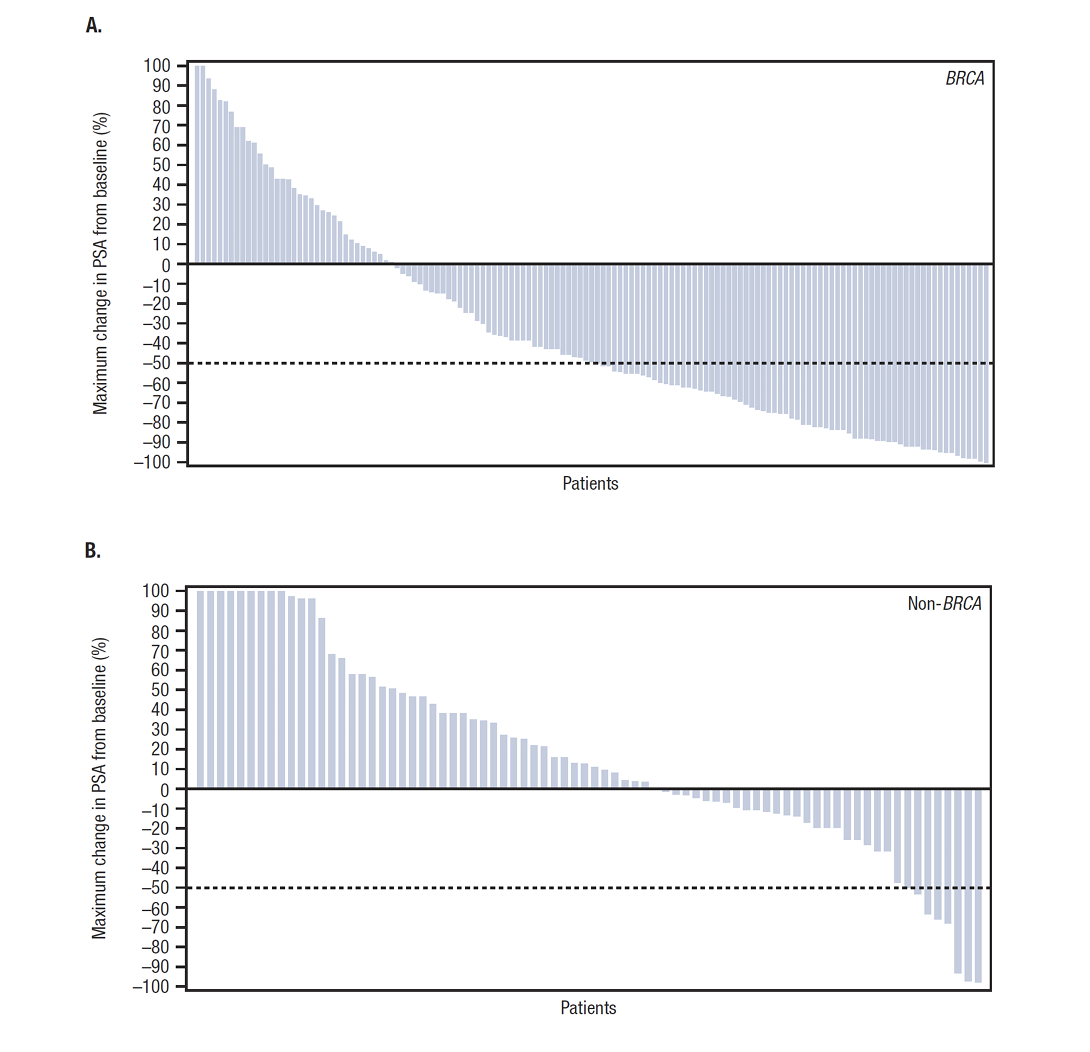 BRCA
BRCA
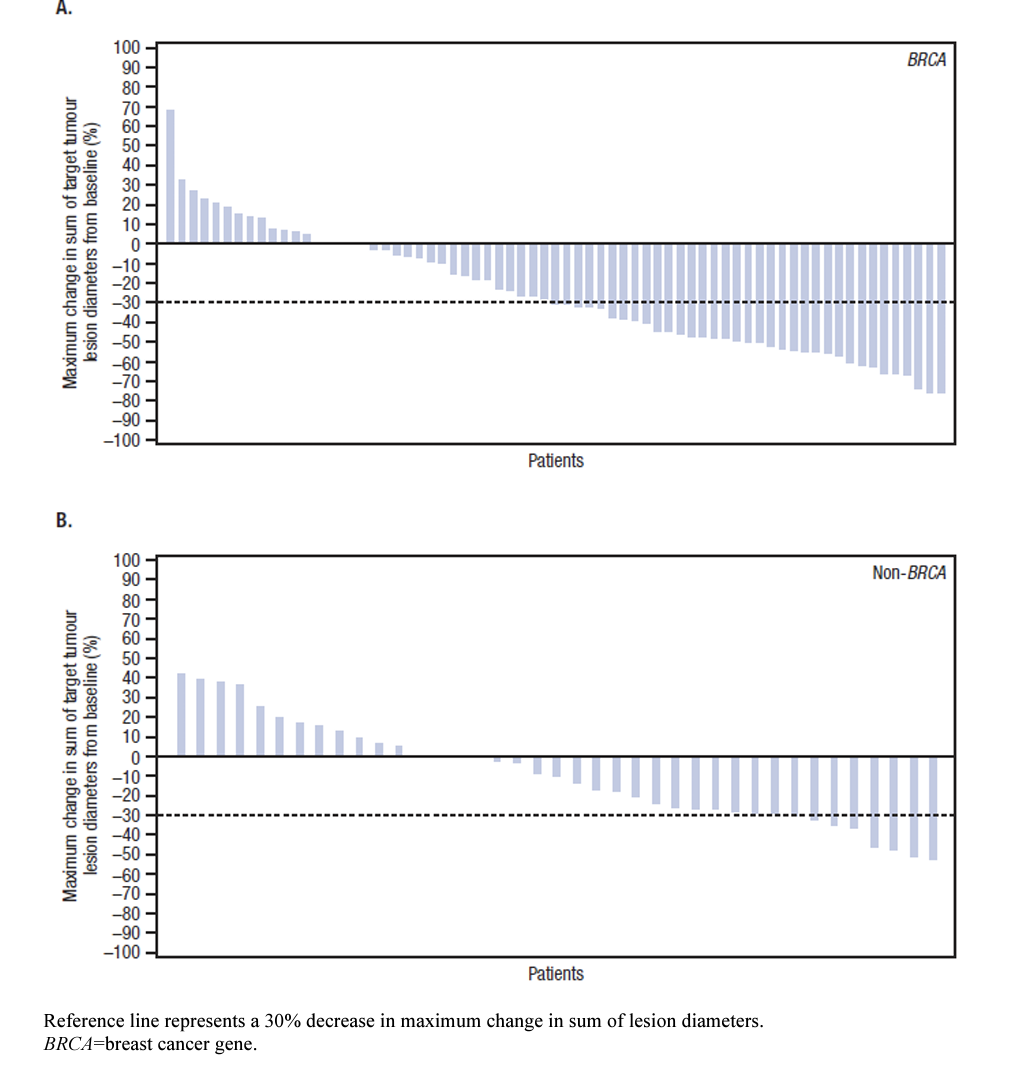 Maximum change in sum of target tumour lesion diameters from baseline (%)
Maximum change in PSAfrom baseline (%)
Patients
Patients
B.
B.
100
90
80
70
60
50
40
30
20
10
0
-10
-20
-30
-40
-50
-60
-70
-80
-90
-100
100
90
80
70
60
50
40
30
20
10
0
-10
-20
-30
-40
-50
-60
-70
-80
-90
-100
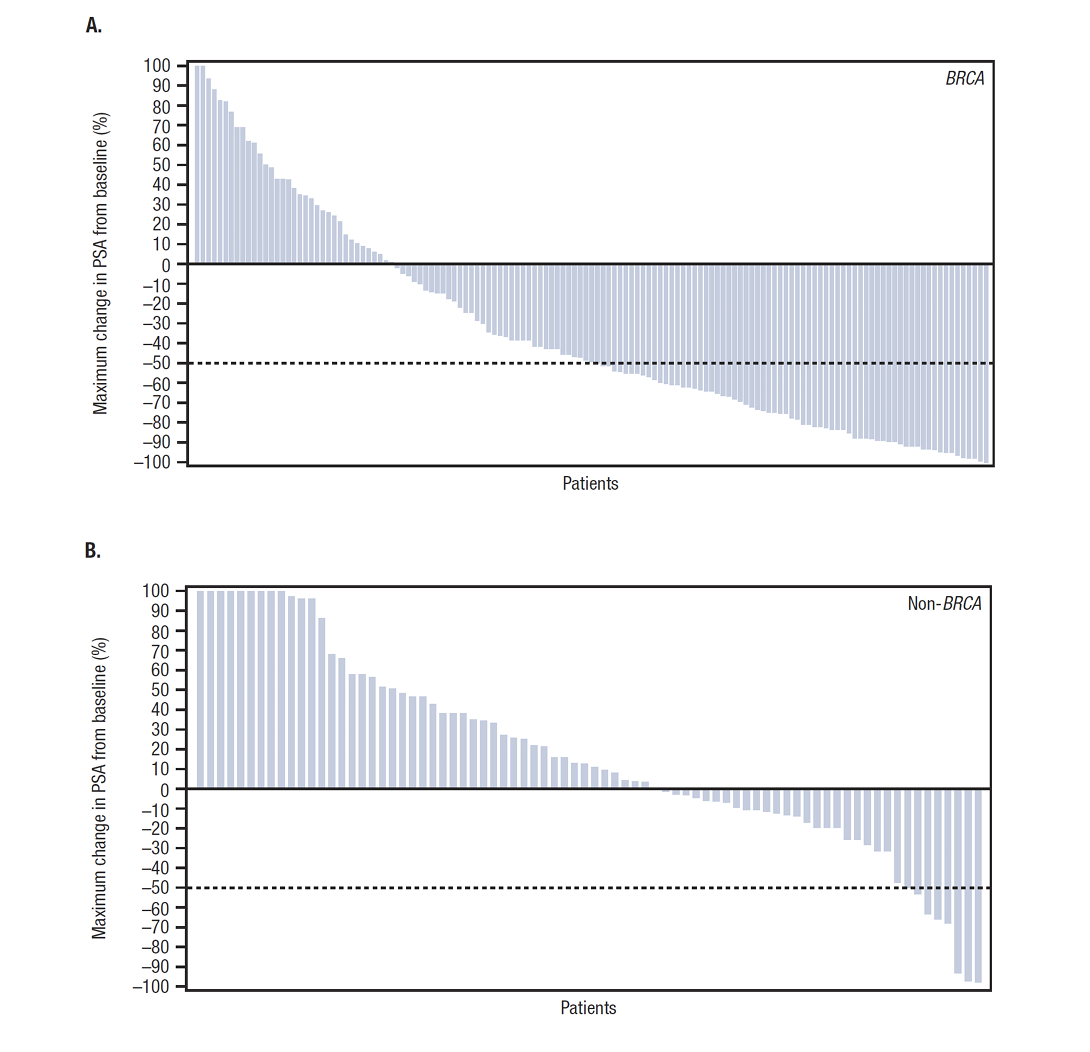 Non BRCA
Non BRCA
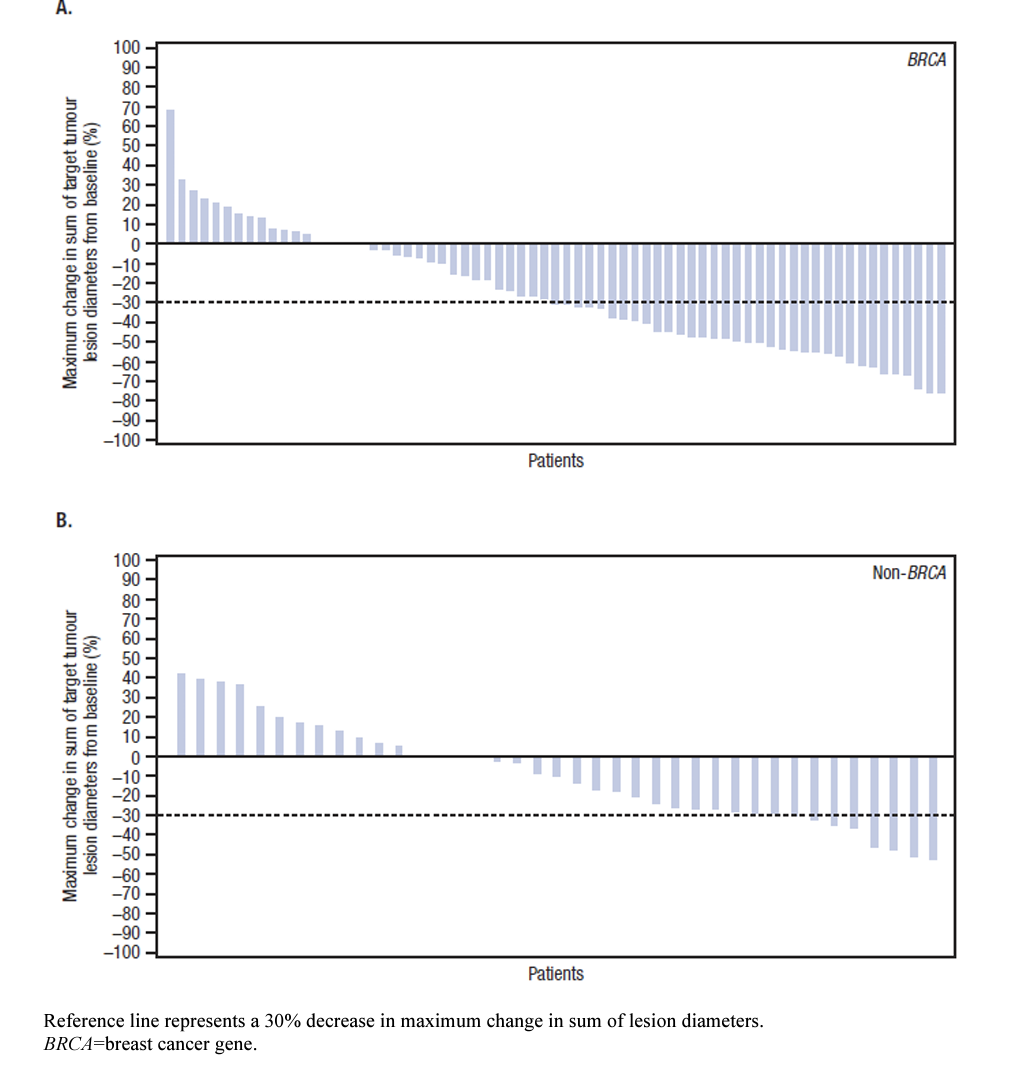 Maximum change in sum of target tumour lesion diameters from baseline (%)
Maximum change in PSAfrom baseline (%)
Patients
Patients
Patients were eligible to enter the study if a deleterious germline or somatic alteration was found in at least one of the following genes: ATM, BRCA1, BRCA2, BRIP1, CHEK2, FANCA, HDAC2, and PALB2
Chemo, chemotherapy; mCRPC, metastatic castration resistant prostate cancer; NHT, new hormonal therapy; PSA, prostate-specific antigen. Smith MR, et al. Lancet Oncol. 2022;23(3):362-73 (supplementary appendix)
17
TALAPRO-1: Talazoparib Monotherapy Post NHT and Chemo
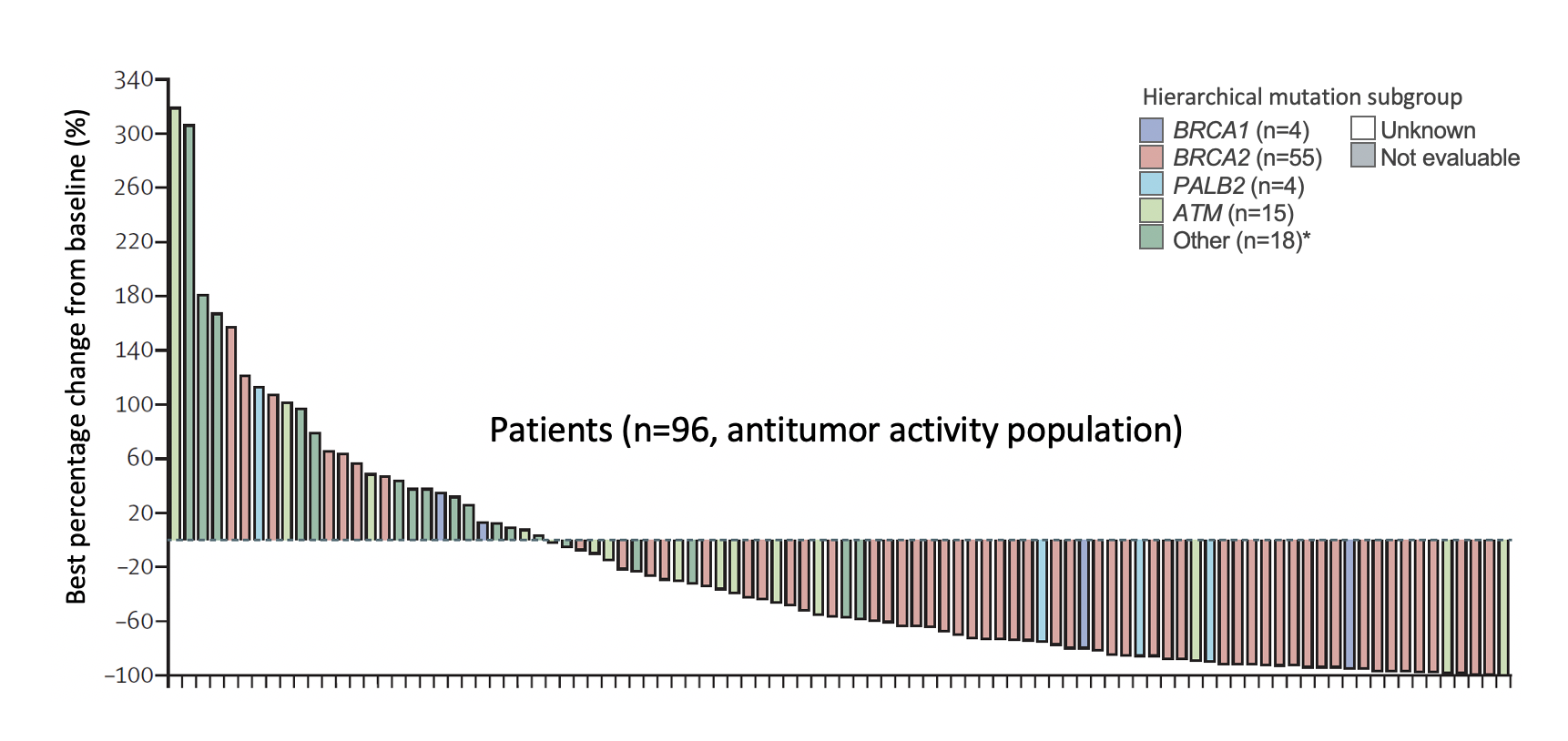 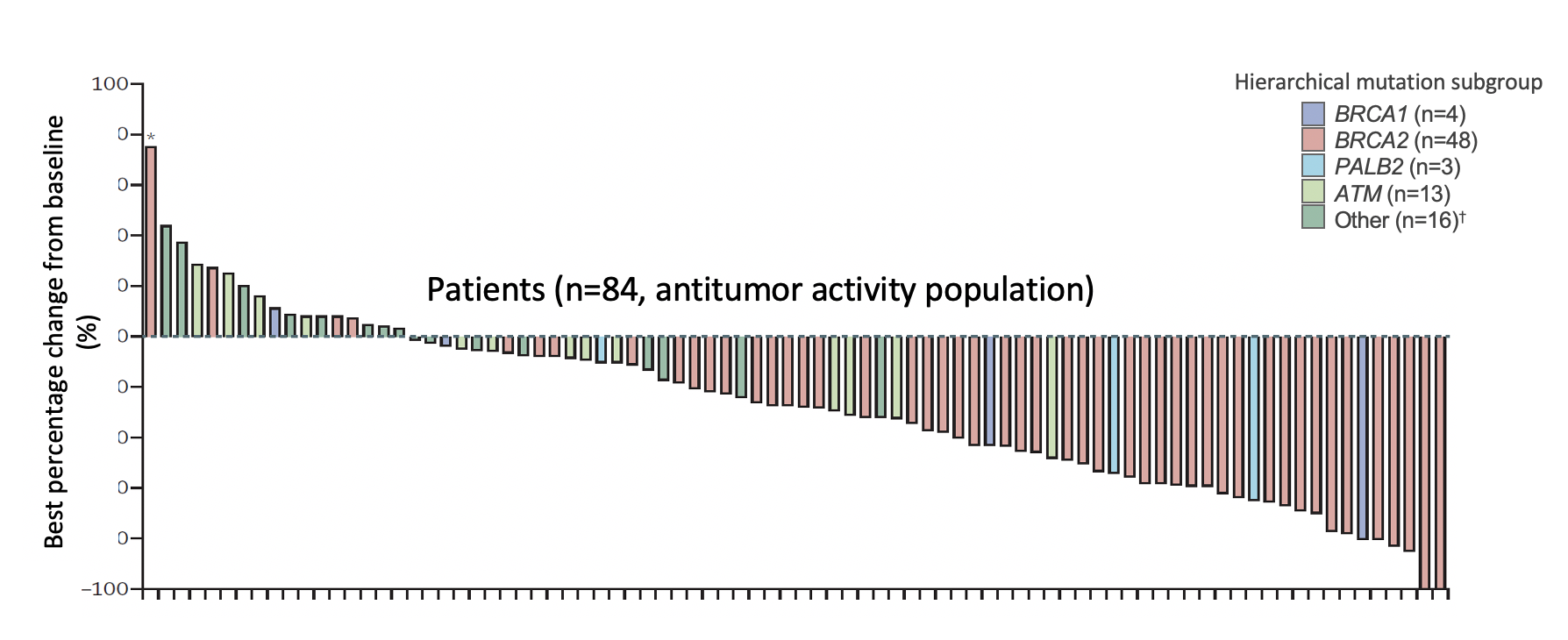 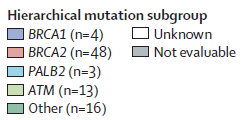 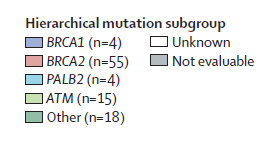 rPFS by HRR gene altereda
100
90
80
70
60
50
40
30
20
10
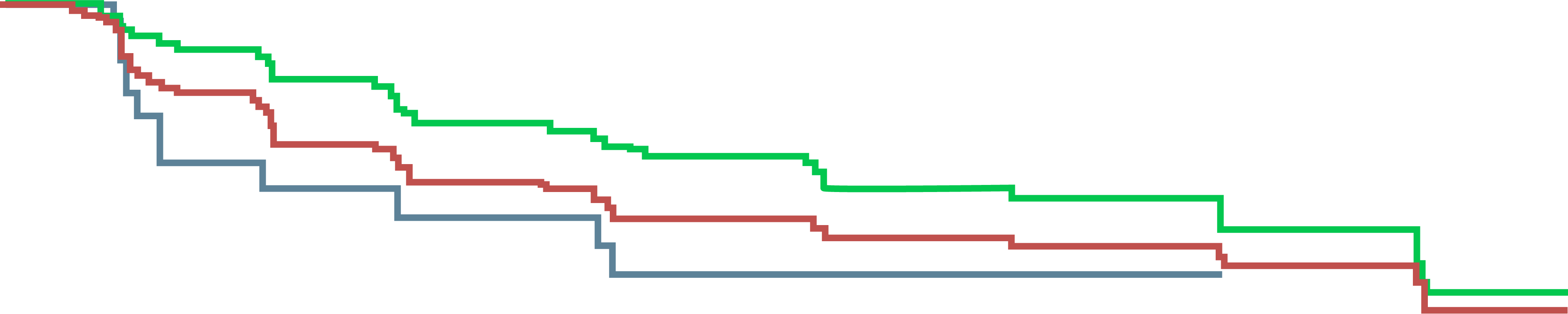 Overall (n=104; events: 63; median rPFS: 5.6 months [95% CI 3.7-8.8])
BRCA1/BRCA2 (n=61; events: 31; median rPFS: 11.2 months [95% CI 7.5-19.2])
ATM (n=17; events: 11; median rPFS: 3.5 months [95% CI 1.7-8.3])
rPFS (%)
0
3
6
9
12
15
18
21
Time since start of treatment (months)
No. of patients risk (no. censored)
Overall
BRCA1/BRCA2
ATM
104 (0)
61 (0)
17 (0)
72 (7)
52 (1)
8 (2)
38 (18)
31 (10)
5 (3)
26 (22)
23 (14)
3 (3)
16 (29)
15 (19)
1 (5)
10 (34)
9 (24)
1 (5)
4 (39)
4 (28)
0 (6)
aBICR; antitumour activity population
BICR, blinded independent central review; chemo, chemotherapy; CI, confidence interval; NHT, new hormonal therapy; PSA, prostate specific antigen; rPFS, radiographic progression-free survival
Adapted from: de Bono J, et al. Lancet Oncol. 2021;22:1250-64
18
PROfound: First Phase 3 RCT of a PARP Inhibitor in mCRPC (Olaparib vs Enzalutamide or Abiraterone)
Randomised, open-label, phase 3 study
Olaparib (tablets)(N=162)
COHORT A
(N=245)
BRCA1/2 or ATM
Key eligibility criteria
mCRPC with disease progression on prior NHA e.g. abiraterone or enzalutamide
Alterations in ≥1 of any qualifying gene with a direct or indirect role in HRR
2:1
Optional olaparib 
upon progression at time of BICR
Physician’s choice of enzalutamide or abiraterone (N=83)
Open-label
Olaparib (tablets)(N=94)
COHORT B
(N=142)
Other HRR mutationsa
2:1
Optional olaparib 
upon progression at time of BICR
Physician’s choice of enzalutamide or abiraterone (N=48)
Primary endpoint: rPFS by BICR using RECIST v1.1 (soft tissue) and PCWG3 (bone) criteria (cohort A)
Key secondary endpoints:
Cohort A: Confirmed ORR, time to pain progression, OS
Cohort A + B: rPFS
a Cohort B included patients with BARD1, BRIP1, CDK12, CHEK1, CHEK2, FANCL, PALB2, PPP2R2A, RAD51B, RAD51C, RAD51D, or RAD54L mutations
ARAT, androgen receptor-axis-targeted therapies; BICR, blinded independent central review; ECOG, Eastern Cooperative Oncology Group; HRR, homologous recombination repair; mCRPC, metastatic castration-resistant prostate cancer; NHA, new hormonal agent; ORR, objective response rate; OS, overall survival; PARP, poly-ADP ribose polymerase; rPFS, radiographic progression-free survival; PVWG3, Prostate Cancer Working Group 3; RCT, randomised controlled trial; RECIST, Response Evaluation Criteria in Solid Tumours
de Bono JS, et al. N Engl J Med. 2020;382:2091-102
19
Confirmed ORR in Cohort A
PROfound Primary Endpoint: Significant Improvement in rPFS in mCRPC with BRCA1/2 or ATM Mutations (Cohort A)
66% reduction in risk of progression or death with olaparib vs physician’s choice
1.0
HR (95% CI):
 0.34 (0.25-0.47); p<0.001
0.9
0.8
OR (95% CI): 20.86 (4.18- 379.18); p<0.001
0.7
0.6
7.4
Probability of rPFS
0.5
3.6
0.4
0.3
No. at risk
0.2
Olaparib
162
83
149
79
126
47
44
116
22
102
101
20
82
13
77
12
56
7
53
6
42
3
37
3
26
3
2
24
18
2
1
11
11
1
1
3
2
1
0
0
0
0
0
0
Physician's choice
0.1
0.0
0
1
2
3
4
5
6
7
8
9
10
11
12
13
14
15
16
17
18
19
20
21
Time from randomisation (months)
CI, confidence interval; HR, hazard ratio; mCRPC, metastatic castration-resistant prostate cancer; OR, odds ratio; ORR, overall response rate; rPFS, radiographic progression-free survival
de Bono JS, et al. N Engl J Med. 2020;382:2091-102
20
PROfound Secondary Endpoint: Significant Improvement in OS in mCRPC with BRCA1/2 or ATM Mutations (Cohort A)
31% reduction in risk of death with olaparib vs physician’s choice
Cohort A
Cohort A with adjustment for crossovera
100
100
HR (95% CI) 0.69 (0.50-0.97)
Median OS: 19.1 vs 14.7 months; p=0.02
HR (95% CI): 0.42 (0.19-0.91)
Crossover rate: 67% (56/83)
80
80
60
60
OS (%)
OS (%)
40
40
155
79
155
79
44
15
44
0
162
83
162
83
142
69
142
67
136
64
136
56
107
50
107
29
101
43
101
15
91
37
91
9
71
27
71
3
56
18
56
0
30
11
30
0
18
9
18
0
6
6
6
0
2
3
2
0
1
1
1
0
0
0
0
0
150
74
150
73
124
58
124
47
20
20
0
0
0
2
4
6
8
10
12
14
16
18
20
22
24
26
28
30
32
34
0
2
4
6
8
10
12
14
16
18
20
22
24
26
28
30
32
34
Time from randomisation (months)
Time from randomisation (months)
No. at risk
No. at risk
Olaparib
Physician’schoice
Olaparib
Physician’schoice
Median follow-up duration for censored patients: olaparib, 21.9 months; control, 21.0 months
a Re-censored; conducted using rank-preserving structural failure time model to demonstrate the impact on OS of crossover of patients from the control arm to receive olaparib as a first subsequent anticancer therapy
CI, confidence interval; HR, hazard ratio; OS, overall survival
Adapted from: Hussain M, et al. N Engl J Med. 2020;383:2345-57
21
Tolerability profile
Grade
Severe
Grade ≥3
All
Olaparib

Control
a
Median duration of treatment was 7.6 months in the olaparib arm and 3.9 months in the control arm
a Grouped term.Hussain M, et al. N Engl J Med. 2020;383:2345-57
22
AE profiles of the PARP inhibitors in monotherapy prostate cancer trials
Please note that head-to-head studies were not conducted between these products. This data is presented for information purposes only
aFrequency of G3 AEs not reported but 1% of patients experienced TEAE leading to treatment discontinuation
AE, adverse event; PARP, Poly-ADP ribose polymerase
1. Hussain M, et al. New Engl J Med. 2020;383:2345-57; 2. Abida W, et al. J Clin Oncol. 2020;38:3763-72 (supplement); 3. Smith MR, et al. Lancet. 2022;22:362-73; 4. de Bono JS, et al. Lancet Oncol. 2021;22:1250-64
23
PROfound Secondary Endpoints: Improvements in Multiple Clinical and Patient-reported Endpoints in mCRPC With BRCA1/2 or ATM Mutations (Cohort A)
Improvement in patient-reported HRQoL3
OR, 2.6795% CI,
 1.12-7.42
Olaparib (N=162)
Physician’s choice (N=83)
OR, 4.4095% CI,
1.47-18.98
20
18.4
18
OR, 8.32
95% CI, 
1.64-151.84
15.1
16
Time to pain progression in Cohort A1,2
OR, 2.5095% CI,
 0.79-11.10
OR, 3.5195% CI,
 0.94-22.80
OR, 3.5195% CI,
 0.94-22.80
14
12
9.9
9.2
Patients (%)
1.0
8.6
10
8.6
7.8
8
0.8
6
3.9
3.9
0.6
Probability of no progression of pain
2.6
2.6
4
1.3
0.4
2
Median NR vs 9.92 monthsHR (95% CI): 0.44 (0.22-0.91);p=0.02
0
0.2
PCS
TOI
FWB
PWB
FAPSI-6
FACT-P TS
0.0
0
2
4
6
8
10
12
14
16
18
20
Time from randomisation (months)
CI, confidence interval; FACT-P TS, Functional Assessment of Cancer Therapy–Prostate Total Score; FAPSI-6, FACT Advanced Prostate Symptom Index 6; FWB, functional wellbeing; HR, hazard ratio; HRQoL, health-related QoL; NR, not reached; OR, odds ratio; pcNHA, physician’s choice of new hormonal agent; PCS, prostate cancer subscale; PWB, physical wellbeing; QoL, quality of life; TOI, Trial Outcome Index
1. de Bono JS, et al. N Engl J Med. 2020;382:2091-102; 2. Hussain M, et al. Presented at ESMO 2019; September 27–October 1; Barcelona, Spain. Abstract LBA12_PR;  3. Thiery-Vuillemin A, et al. Lancet Oncol. 2022;23:393-405
24
Triton3: rucaparib monotherapy in mcrpc with brca1/2 or atm alterationsa
Confirmatory phase 3 study
a patients enrolled in TRITON3 could have received prior taxane chemotherapy for CSPC and one prior novel hormonal agent in any disease setting
bdocetaxel, abiraterone acetate, or enzalutamide
Most common (≥5%) TEAEs ≥ G3 for rucaparib treated patients: anaemia (23.7%), neutropaenia (7.4%), asthenia/fatigue (7.0%), thrombocytopaenia (5.9%), increased ALT/AST (5.2%)
Discontinuation due to TEAEs: 14.8% rucaparib vs 21.5% for control arm
ALT, alanine transaminase; AST, aspartate transferase; CI, confidence interval; HR, hazard ratio; mCRPC, metastatic castration-resistant prostate cancer; mo, months; NHT, novel hormonal therapy; rPFS, radiographic, progression-free survival; TEAE, treatment emergent adverse event 
Presented by Boye A, et al. Twenty-Ninth Annual Prostate Cancer Foundation Scientific Retreat 2022; Clovis Oncology, Inc. - TRITON3 Phase 3 Trial of Rubraca® (rucaparib) Achieves Primary Endpoint in Men with Metastatic Castration-Resistant Prostate Cancer with BRCA or ATM Mutations. Accessed 10-Nov-2022
25
Patient case discussion
26
27
Case discussion
Patient: Age 68 years
Presents with: Moderate urinary symptoms
Medical history: 
Well-controlled hypertension and angina; relieved by stent 4 years prior
No known family history of cancer

PSA 132 
Digital rectal exam: Nodule/induration suspected stage T3 
TRUS biopsy: 9/12 cores; Adenocarcinoma Gleason 4+4 
Imaging: 
Metastases in hip, lumbar spine, and ribs 
Multiple retroperitoneal lymph nodes between 1 and 3 cm and 2 pulmonary nodules suspicious of metastases
DRE, digital rectal exam; PSA, prostate-specific antigen; T, tumour stage; TRUS, transrectal ultrasound
27
Would you consider testing for HRR MUTATIONS IN this patient?
Yes
No
Don’t know
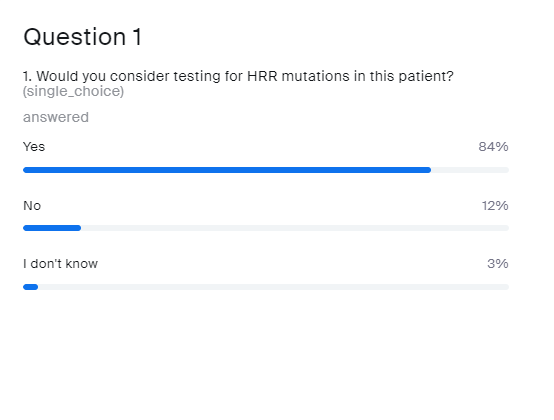 HRR, homologous recombination repair
28
At what stage would you most likely perform HRR testing for this patient
At the time of diagnosis of mHSPC 
Prior to treatment initiation for mCRPC
At disease progression of mCRPC 
I would not routinely recommend testing for HRR mutations
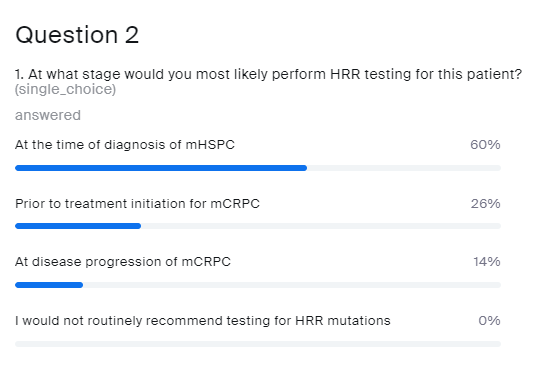 HRR, homologous recombination repair; mCRPC, metastatic castration-resistant prostate cancer; mHSPC, metastatic hormone-sensitive prostate cancer
29
30
Case discussion
Patient: Age 68 years
Presents with: Moderate LUTS
Medical history: 
Well-controlled hypertension and angina; relieved by stent 4 years prior
No known family history of cancer
PSA nadir 0.9
PSA 1.6
PSA 3.4
PSA 132
ADT +
abiraterone/prednisone
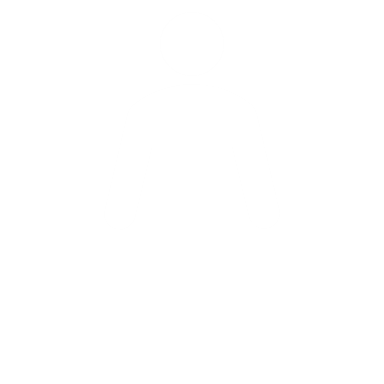 12 months
18 months
24 months
Biopsy: 9/12 cores; adenocarcinoma Gleason 4+4 
Staging: T2b/T3 by DRE
Imaging: 
Metastases in hip, lumbar spine and ribs 
Multiple retroperitoneal lymph nodes between 1 and 3 cm and 2 pulmonary nodules suspicious of metastases
Slight discomfort in lumbar spine
Imaging:
Progression of bone and soft-tissue metastases 
Haemoglobin: 10gm/dL
ADT, androgen-deprivation therapy; DRE, digital rectal exam; LUTS, lower urinary-tract symptoms; PSA, prostate-specific antigen’; T, tumour stage
30
How would you manage this patient with mCRPC WITH DISEASE progression after FIRST-line treatment with ADT + AAP?
If unknown HRR status
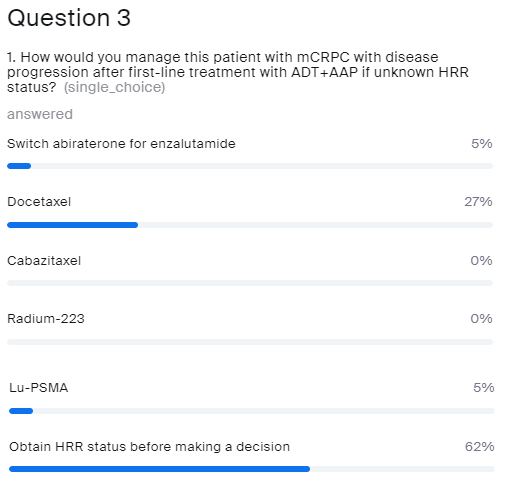 Switch abiraterone for enzalutamide
Docetaxel 
Cabazitaxel
Radium-223
Lu-PSMA
Obtain HRR status before making a decision
ADT, androgen-deprivation therapy; AAP, abiraterone acetate and prednisone/prednisolone; HRR, homologous recombination repair; Lu-PSMA, lutetium prostate-specific membrane antigen; mCRPC, metastatic castration-resistant prostate cancer
31
How would you treat this patient?
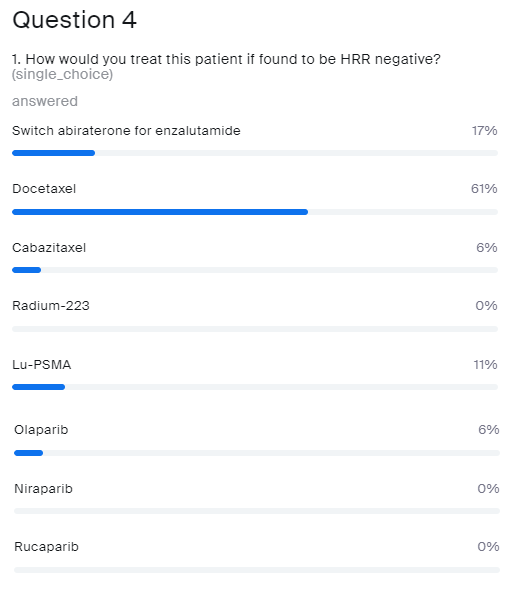 If found to be HRRd NEGATIVE
Switch abiraterone for enzalutamide
Docetaxel 
Cabazitaxel
Radium-223
Lu-PSMA
Olaparib
Niraparib
Rucaparib
HRRd, homologous recombination repair deficient; Lu-PSMA, lutetium prostate-specific membrane antigen
32
How would you treat this patient?
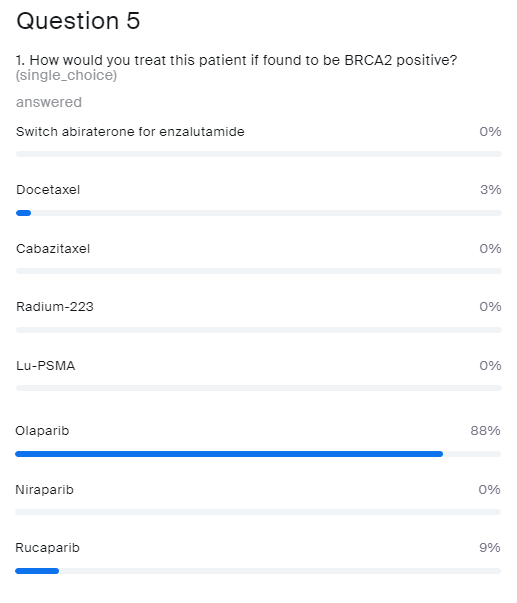 If found to be BRCA2 POSITIVE
Switch abiraterone for enzalutamide
Docetaxel 
Cabazitaxel
Radium-223
Lu-PSMA
Olaparib
Niraparib
Rucaparib
Lu-PSMA, lutetium prostate-specific membrane antigen
33
Is earlier better with Olaparib?
34
PROfound Secondary Endpoint: Significant Improvement in OS in mCRPC with BRCA1/2 or ATM Mutations (Cohort A)
31% reduction in risk of death with olaparib vs physician’s choice
Cohort A
Cohort A with adjustment for crossovera
100
100
HR (95% CI): 0.69 (0.50-0.97)
Median OS: 19.1 vs 14.7 months; p=0.02
HR (95% CI): 0.42 (0.19-0.91)
Crossover rate: 67% (56/83)
80
80
60
60
OS (%)
OS (%)
40
40
155
79
155
79
44
15
44
0
162
83
162
83
142
69
142
67
136
64
136
56
107
50
107
29
101
43
101
15
91
37
91
9
71
27
71
3
56
18
56
0
30
11
30
0
18
9
18
0
6
6
6
0
2
3
2
0
1
1
1
0
0
0
0
0
150
74
150
73
124
58
124
47
20
20
0
0
0
2
4
6
8
10
12
14
16
18
20
22
24
26
28
30
32
34
0
2
4
6
8
10
12
14
16
18
20
22
24
26
28
30
32
34
Time from randomisation (months)
Time from randomisation (months)
No. at risk
No. at risk
Olaparib
Physician’schoice
Olaparib
Physician’schoice
Median follow-up duration for censored patients: Olaparib 21.9 months vs control 21.0 months
a Re-censored; conducted using rank-preserving structural failure time model to demonstrate the impact on OS of crossover of patients from the control arm to receive olaparib as a first subsequent anticancer therapy
CI, confidence interval; HR, hazard ratio; OS, overall survival
1. Hussain M, et al. N Engl J Med. 2020;383:2345-57
35
median rPFS and final OS for the BRCA1 and BRCA2 subgroup was longer with olaparib vs physician’s choice1,2
OS2
rPFS1
1.0
1.0
Probability of rPFS
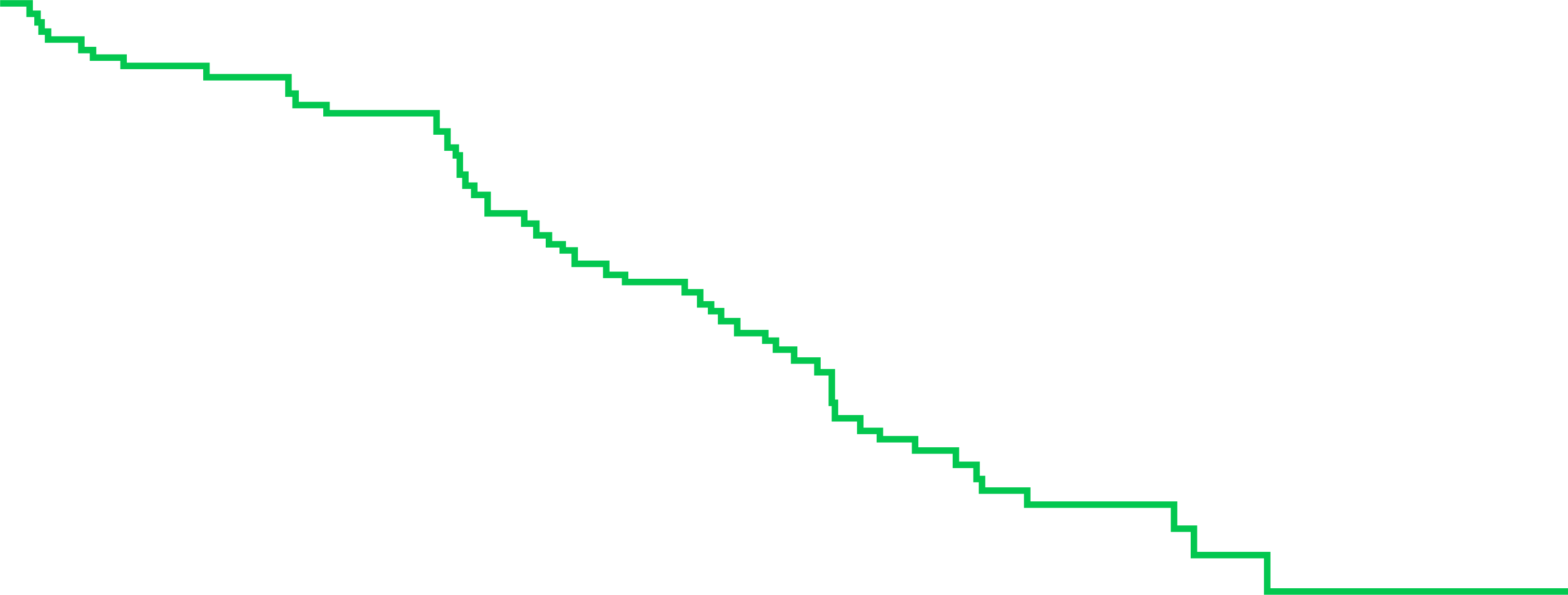 HR (95% CI): 0.22 (0.15-0.32)
Median rPFS:
9.8 vs 3.0 months
HR (95% CI): 0.63 (0.42-0.95)
Median OS: 20.1 vs 14.4 months
0.8
0.8
Probability of OS
0.6
0.6
0.4
0.4
0.2
0.2
0
0
0
1
2
3
4
5
6
7
8
9
10
11
12
13
14
15
16
17
18
19
20
21
0
2
4
6
8
10
12
14
16
18
20
22
24
26
28
30
32
34
No. at risk  Olaparib
Time from randomisation (months)
Time from randomisation (months)
No. at risk
Olaparib	102 93  87  83 78 77 67 66 48 45 36 33  23 22 16  8  8
102   96      93      89      87      78      68      66      60      46      35      27      22      12	4
58     55      50      48      44      38      33      30      26      20      12      11	9	8	5
2
3
1
1
0
0
Physician’s  choice
2      2      0      0      0
0      0      0      0      0
Physician’s    58    56    30    27   10    10     6      5      4      3      1      1      1      0      0	0     0
choice
BICR, blinded independent central review; CI, confidence interval; HR, hazard ratio; OS, overall survival; mCRPC, metastatic castration-resistant prostate cancer; rPFS, radiographic progression-free survival
1. de Bono J, et al. N Engl J Med. 2020;382:2091-102 (supplement); 2. de Bono J, et al. J Clin Oncol 2021; 39: suppl 6; abstr 126
36
In what sequence?
37
For final OS, an improved treatment effect was seen with olaparib IN PATIENTS WITH BRCA MUTATION-POSITIVE mCRPC AND who had not received a taxanea
No prior taxane
Prior taxane
100
100
HR (95% CI): 0.64 (0.39-1.08)
Median OS: 17.4 vs 12.6 months
80
80
OS (%)
OS (%)
60
60
40
40
20
20
HR (95% CI): 0.30 (0.10-0.78)
Median OS: NR vs 18.8 months
0
0
0
2
4
6
8
10
12
14
16
18
20
22
24
26
28
30
32
34
0
2
4
6
8
10
12
14
16
18
20
22
24
26
28
30
32
34
Time from randomisation (months)
Time from randomisation (months)
a Data are reported only for patients with alteration in a single gene
CI, confidence interval; HR, hazard ratio; mCRPC, metastatic castration-resistant prostate cancer; NR, not reached; OS, overall survival
1. Hussain M, et al. N Engl J Med. 2020;383:2345-57 (Supplementary Appendix)
What about NHT to NHT in patients with mCRPC?
39
mCRPC, metastatic castration-resistant prostate cancer; NHT, new hormonal therapy
rPFS and OS benefit for olaparib was shown against both enzalutamide and abiraterone (Cohort A)
rPFS
OS
1.0
0.9
0.8
0.7
0.6
0.5
0.4
0.3
0.2
0.1
0.0
1.0
0.9
0.8
0.7
0.6
0.5
0.4
0.3
0.2
0.1
0.0
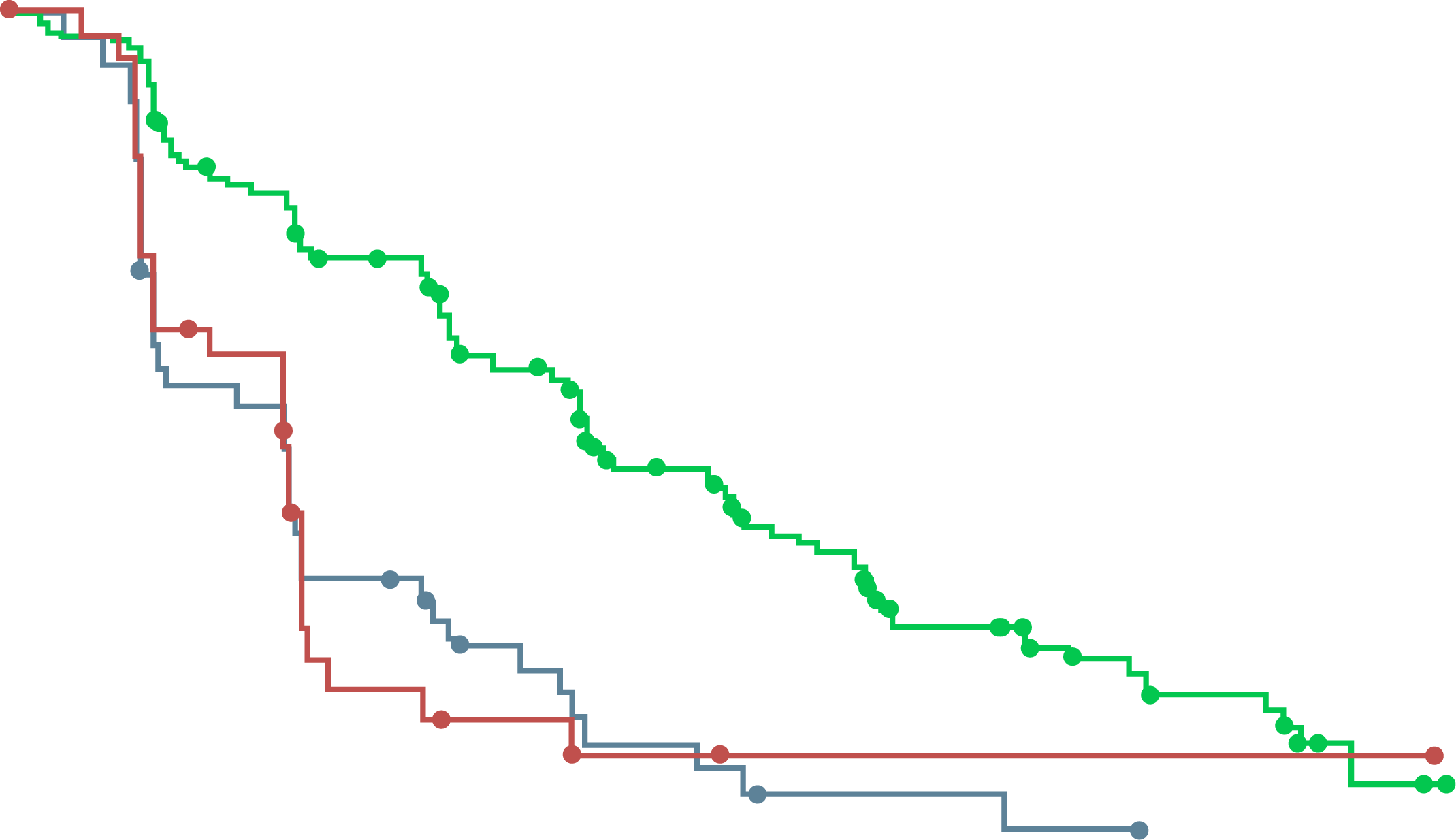 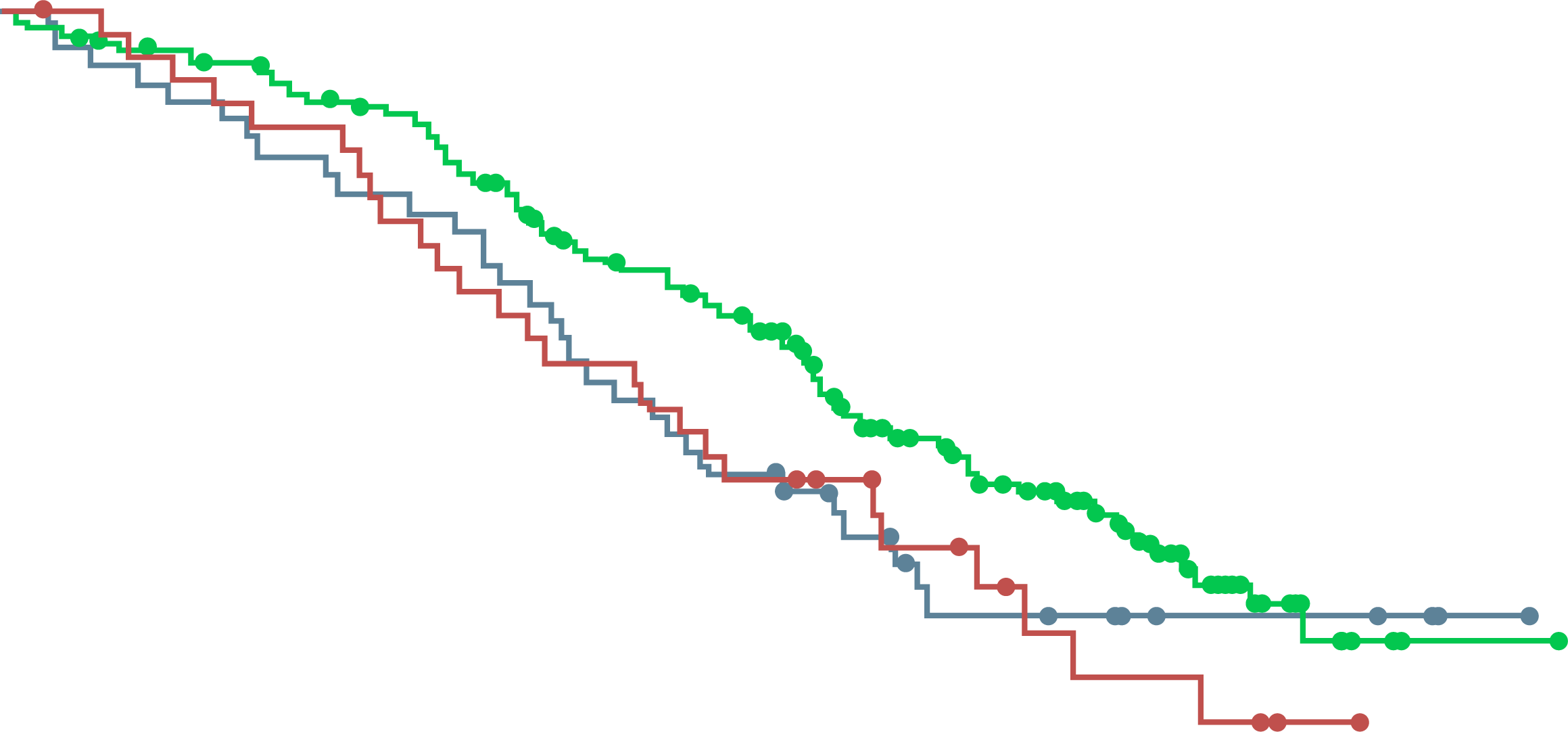 Probability of rPFS
Probability of OS
0
1
2
3
4
5
6
7
8
9
10
11
12
13
14
15
16
17
18
19
20
21
22
23
0
2
4
6
8
10
12
14
16
18
20
22
24
26
28
30
32
34
36
38
Time from randomisation (months)
Time from randomisation (months)
No. at risk:
Olaparib
Abiraterone
Enzalutamide
No. at risk:
Olaparib
Abiraterone
Enzalutamide
162
46
37
149
45
34
126
25
22
116
24
20
102
15
7
101
14
6
82
9
4
77
8
4
56
5
2
53
4
2
42
2
1
37
2
1
26
2
1
24
1
1
18
1
1
11
0
1
11
0
1
3
0
1
2
0
1
0
0
0
0
0
0
162
46
37
155
43
36
150
41
33
142
38
31
136
36
28
124
34
24
107
29
21
101
24
19
91
21
16
71
15
12
56
9
9
44
9
6
30
7
4
16
6
3
6
5
1
2
3
0
1
1
0
0
0
0
Findings suggests that sequential use of an NHA may be of limited benefit
Abi, abiraterone; CI, confidence interval; Enza, enzalutamide; HR, hazard ratio; NHA, new hormonal agent; Ola, olaparib; OS, overall survival; rPFS, radiographic progression-free survival
Saad F, et al. AUA 2021: PD34-09 (oral presentation)
40
Best percentage change from baseline in PSA (cohort A)
Olaparib (n=153)
Control (n=77)
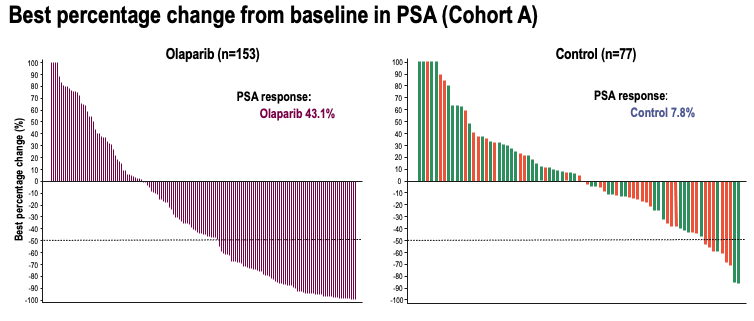 100
90
80
70
60
50
40
30
20
10
0
-10
-20
-30
-40
-50
-60
-70
-80
-90
-100
100
90
80
70
60
50
40
30
20
10
0
-10
-20
-30
-40
-50
-60
-70
-80
-90
-100
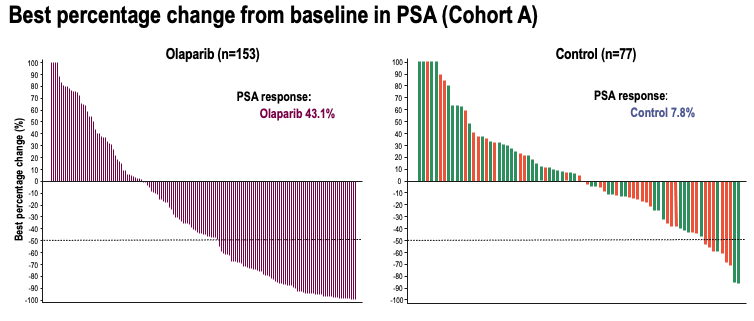 PSA response: Olaparib 43.1%
PSA response: Control 7.8%
Best percentage change (%)
Best percentage change (%)
Best percentage change in PSA was not influenced by sequence of NHA
NHA, new hormonal agent; PSA, prostate-specific antigen
Saad F, et al. AUA 2021: PD34-09 (oral presentation)
41
How would you treat this patient?
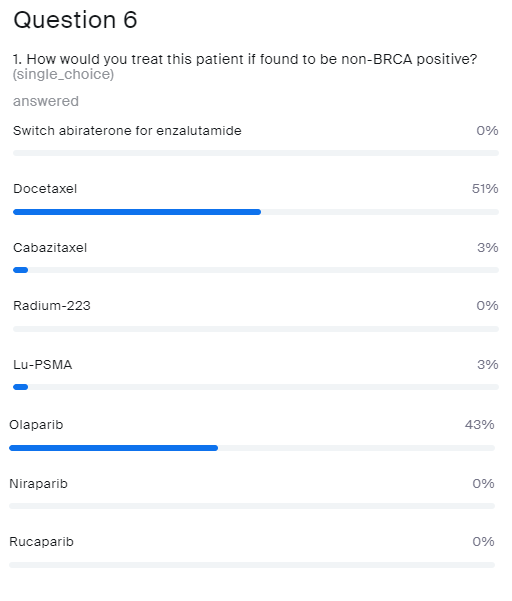 If found to be non-BRCA positive
Switch abiraterone for enzalutamide
Docetaxel 
Cabazitaxel
Radium-223
Lu-PSMA
Olaparib
Niraparib
Rucaparib
Lu-PSMA, lutetium prostate-specific membrane antigen
42
43
Patient: Age 68 years
Presents with: Moderate LUTS
Medical history: 
Well-controlled hypertension and angina; relieved by stent 4 years prior
No known family history of cancer
PSA 132
ADT + docetaxel (6 cycles) 
+ abiraterone/prednisone
PSA nadir 0.9
PSA 1.6
PSA 3.4
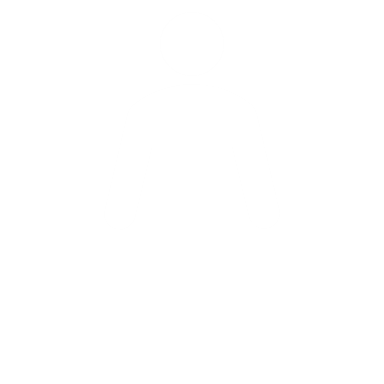 12 months
18 months
24 months
HRR mutation negative on plasma testing prior to commencing docetaxel
Slight discomfort in lumbar spine
Imaging:
Progression of bone and soft-tissue metastases 
Haemoglobin: 10gm/dL
Biopsy: 9/12 cores; adenocarcinoma Gleason 4+4 
Staging: T2b/T3 by DRE
Imaging: 
Metastases in hip, lumbar spine and ribs 
Multiple retroperitoneal lymph nodes between 1 and 3 cm and 2 pulmonary nodules suspicious of metastases
ADT, androgen-deprivation therapy; DRE, digital rectal exam; HRR, homologous recombination repair; LUTS, lower urinary-tract symptoms; PSA, prostate-specific antigen
43
How would you treat this patient?
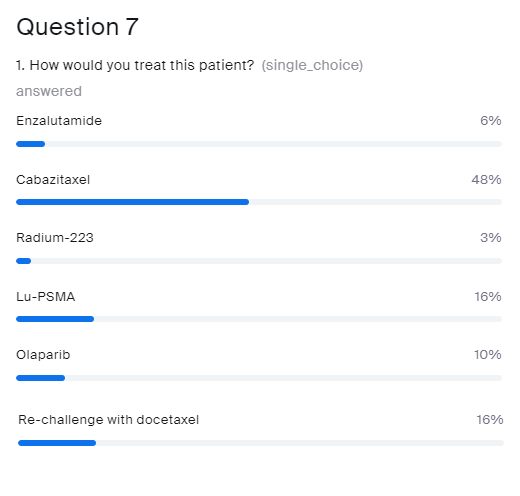 Enzalutamide
Cabazitaxel
Radium-223
Lu-PSMA
Olaparib
Re-challenge with docetaxel
Lu-PSMA, lutetium prostate-specific membrane antigen
44
Would you obtain a tissue biopsy for this patient?
Yes
No
I don’t know
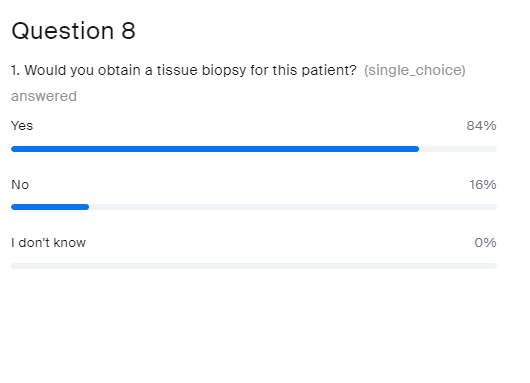 45
Use of PARP inhibitors in the first-line setting in mCRPCAssoc. Prof. Tanya Dorff, MDProf. Neeraj Agarwal, MD
mCRPC, metastatic castration-resistant prostate cancer; PARP, poly-ADP ribose polymerase
46
47
Case discussion
Patient: Age 68 years
Presents with: Moderate urinary symptoms
Medical history: 
Well-controlled hypertension and angina; relieved by stent 4 years prior
No known family history of cancer

PSA: Nadir 0.1 rising to 5.0
Imaging: 2 new bone lesions (on bone scan)
PSA, prostate-specific antigen
47
“Life Extending Therapies” for mCRPC
Abiraterone 
COU301: Median OS 14.8 months vs 10.9 months for placebo (post taxane)1 
COU 302: PFS 8.3 months  16.5 months (pre taxane)2
Enzalutamide
AFFIRM: Median OS 18.4 months vs 13.6 for placebo3 (post taxane)
PREVAIL: Median OS 32.4 months vs 30.24 pre taxane (17-month delay in chemotherapy)
Sipuleucel-T
IMPACT: Median OS 23.2 months5 (vs 18.9 months for placebo)
Cabazitaxel
Median OS 15.1 months vs 12.7 months mitoxantrone (post taxane)6
Radium-223
ALSYMPCA: Median OS 14.9 months (vs 11.3 months for placebo)7
mCRPC, metastatic castration-resistant prostate cancer; OS, overall survival; PFS, progression-free survival
1. de Bono J, et al. N Engl J Med. 2011;364:1995-2005; 2. Rahtkopf D, et al. J Clin Oncol. 2012;31 Suppl: Abstract 5; 3. Scher HI, et al, N Engl J Med. 2012;367:1187-97; 4. Beer TM, et al. J Clin Oncol. 2014;32 Suppl: LBA1; 5. Higano CS, et al. Cancer. 2009;115:3670-9; 6. de Bono JS, et al. Lancet. 2010;376:1147-54; 7. Parker C, et al. N Engl J Med. 2013;369:213-2
48
Current Paradigms for Metastatic prostate cancer
HSPC
Sip-T?
Sip-T?
Sip-T?
Genomic profiling
C
R
P
C
a If DNA repair mutation identified; b i.e. Pembrolizumab if microsatellite-instable high; Abi, abiraterone; ADT, androgen-deprivation therapy; Apa, apalutamide; CRPC, castration-resistant prostate cancer; Daro, darolutamide; Enza, enzalutamide; HSPC, hormone-sensitive prostate cancer; ICI, immune checkpoint inhibitor; Lu-PSMA, lutetium prostate-specific membrane antigen; Sip-T, sipuleucel-T; PARP, poly-ADP ribose polymerase
Dorff T, personal communication
49
PARP inhibitors: “Synthetic Lethality” in cancer
BRCA: “copy editor”; HRR
PARP: “spell check”; BER
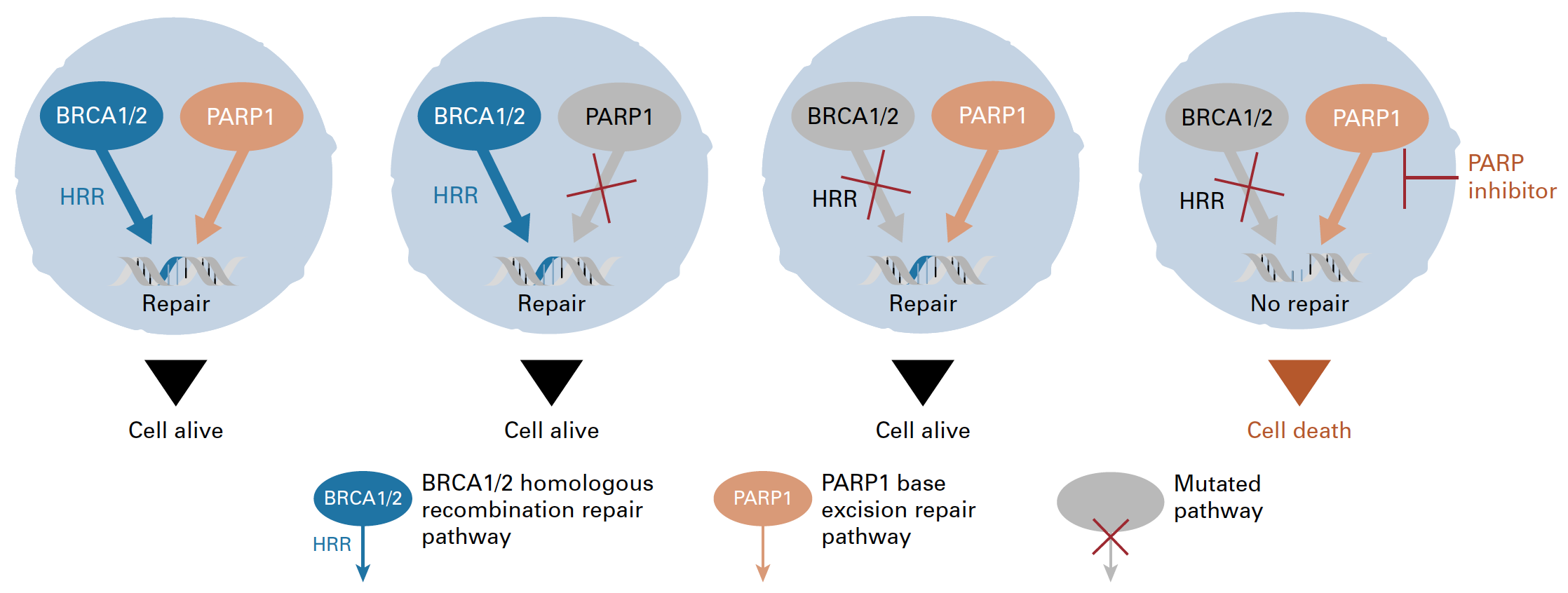 BER
BER
BER
BER
BER
PARP is required for single-strand break repair (e.g. via BER)
MOA – inhibiting SSB/BER is synthetic lethal with HRD
BER, base excision repair; BRCA1/2, breast cancer type 1/2 susceptibility protein; HRD, homologous recombination deficiency; HRR, homologous recombination repair; MOA, mode of action; PARP, poly-ADP ribose polymerase; SSB, single-strand break
Adapted from Gourley C, et al. J Clin Oncol. 2019;37:2257-69; Banerjee S, et al. Nat Rev Clin Oncol. 2010;7:508-19
50
PARP also impacts transcription of AR-regulated genes
AR, androgen receptor; (si) PARP, (small interfere RNA)-poly-ADP ribose polymerase 
Reproduced from: Gui B, et al. Proc Natl Acad Sci U S A. 2019;116:14573-82
51
Rationale for combining PARP inhibitors and NHAs
Interaction between PARP signalling and AR signalling pathways may explain the combined effect of agents observed in preclinical models
PARP inhibitor + NHA1-3
NHA-induced HRR deficiency increasing susceptibility to PARP inhibition2,3
PARP involved in AR-dependent transcription; PARP inhibition may increase activity of NHAs1
Combined effect
Antitumour activity in HRR mutation and non HRR mutation prostate cancer1-3
AR, androgen receptor; HRR, homologous recombination repair; NHA, novel hormonal agent; PARP, poly-ADP ribose polymerase
1. Schiewer MJ, et al. Cancer Discov. 2012;2:1134-49; 2. Polkinghorn WR, et al. Cancer Discov. 2013;3:1245-53; 3. Asim M, et al. Nat Commun. 2017;8:374;
Adapted from Saad F, et al. J Clin Oncol. 2022;40 Suppl: Abstract 11 (ASCO GU 2022 oral presentation)
a52
Olaparib and abiraterone: A randomised phase 2 study
Patients with mCRPC, unselected by HRR mutation status, with prior docetaxel treatment
Randomised 1:1 to full dose of olaparib + abiraterone vs placebo + abirateronea
Statistically significant improvement in rPFS with olaparib + abiraterone, irrespective of HRR mutation status
Investigator-assessed rPFS
rPFS BY HRR MUTATION SUBGROUPb
1.0
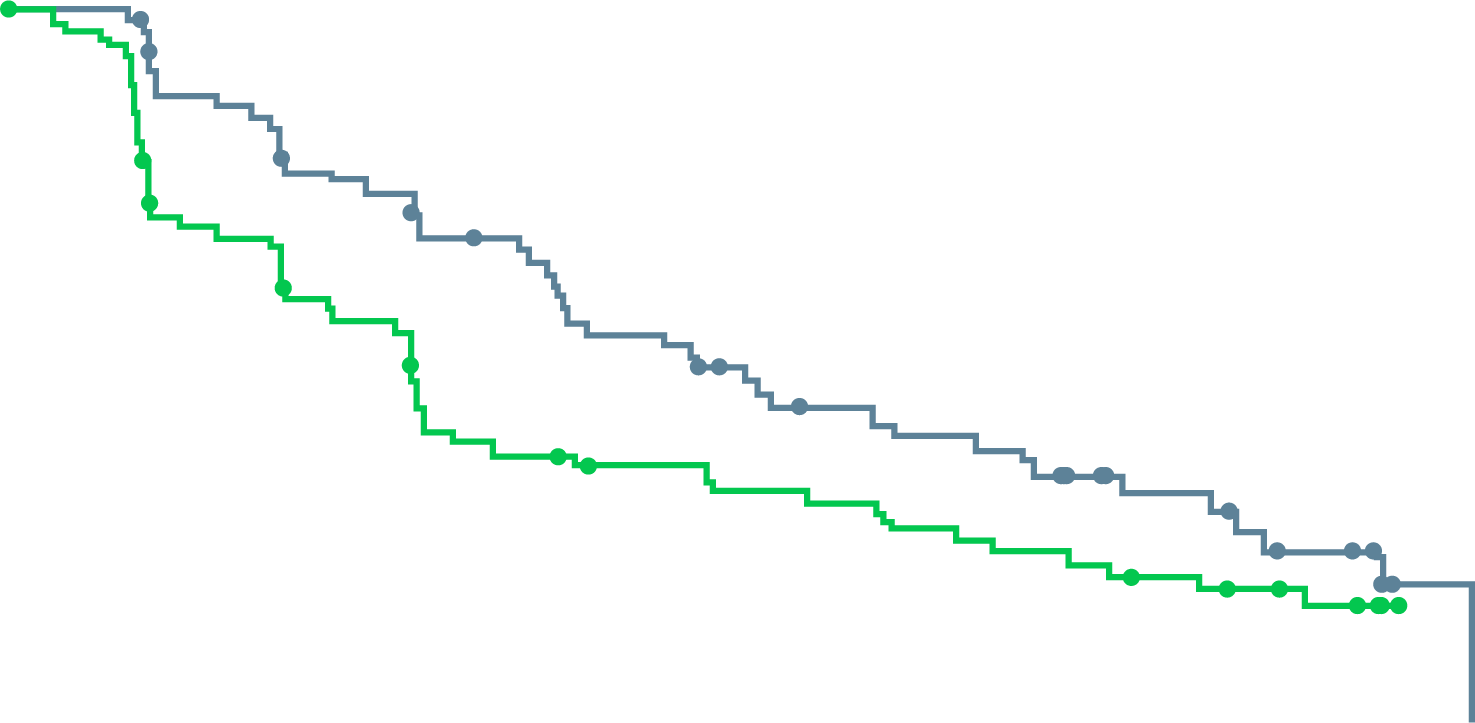 0.62
HRR mutation(s)
N=23 (16%)
0.8
0.6
8.2
13.8
HRR mutation(s) partiallycharacterised
N=46 (32%)
0.95
Proportion of patients event-free
0.4
0.54
No HRR mutation(s)
N=73 (51%)
0.2
∆=5.6
0.0
0
3
6
9
12
15
18
21
24
27
30
0.25
0.50
1.00
2.00
a Olaparib 300 mg BID, abiraterone 1,000 mg QD and all patients also received prednisone/prednisolone 5 mg BID
b Dashed line and shaded area show HR and 95% CI, respectively, for the intent to treat population
Time from randomisation (months)
HRR (95% CI)
Abi, abiraterone; BID, twice daily; CI, confidence interval; HR, hazard ratio; HRR, homologous recombination repair; mCRPC, metastatic castration-resistant prostate cancer; Ola, Olaparib; rPFS, radiographic progression-free survival; QD, once daily
Carr TH, et al. Cancers (Basel). 2021;13:5830; Clarke N, et al. Lancet Oncol. 2018;19:975-86
Adapted from Saad F, et al. J Clin Oncol. 2022;40 Suppl: Abstract 11 (ASCO GU 2022 oral presentation)
53
PROpel Study Design
a global, randomised, double-blind phase 3 trial
Primary endpoint:
rPFS by investigator assessment
Key secondary endpoint: 
OS (alpha control)
Additional endpoints:
TFST, ORR, PFS2
HRR gene mutationc status (by tissue and ctDNA testing) 
Health-related quality of life
Safety and tolerability
Key eligibility criteria
First-line mCRPC
Docetaxel allowed at mCSPC stage
No prior abiraterone
Other NHAs allowed if stopped ≥12 months prior to enrolment
Ongoing ADT
ECOG PS 0 or 1
Stratification Factors
Site of distant metastases: bone only vs visceral vs other
Prior taxane at mCSPC: yes vs no
Olaparib 300 mg BIDa +abiraterone 1,000 mg Qdb (n=399)
Full dose of abiraterone 
and olaparib used
Randomise 
1:1
Placebo +abiraterone 1,000 mg QDb(n=397)
Full dose of abiraterone 
used
NCT03732820
First patient randomized: Nov 2018​; last patient randomized: Mar 2020; DCO1: July 30, 2021, for interim analysis of rPFS and OS
Multiple testing procedure is used in this study: 1-sided alpha of 0.025 fully allocated to rPFS; if the rPFS result is statistically significant, OS to be tested in a hierarchical fashion with alpha passed on to OS a Full dose of olaparib used; b abiraterone used in combination with prednisone or prednisolone 5 mg BID; c HRR mutation, including 14-gene panel, using the FoundationOne®CDx test and FoundationOne®Liquid CDx test
ADT, androgen-deprivation therapy; BICR, blinded independent central review; BID, twice daily; ECOG PS, Eastern Cooperative Oncology Group performance status; HRR, homologous recombination repair; mCRPC, metastatic castration-resistant prostate cancer; mCSPC, metastatic castration-sensitive prostate cancer; NHA, novel hormonal agents; ORR, objective response rate; OS, overall survival; PFS2, time to second progression; QD, per day; rPFS, radiographic progression-free survival; TFST, time to first subsequent therapy or death; TTPP, time to pain progression
Clarke NW, et al. J Clin Oncol. 2019;37 Suppl: TPS340; NCT03732820; Saad F, et al. J Clin Oncol. 2022;40 Suppl: Abstract 11 (ASCO GU 2022 oral presentation)
54
PROpel: updated rPFS by investigator assessment in the ITT population
AT DCO2, rPFS WAS 8.6 MONTHS GREATER FOR ABIRATERONE + OLAPARIB VERSUS ABIRATERONE + PLACEBO
1.0
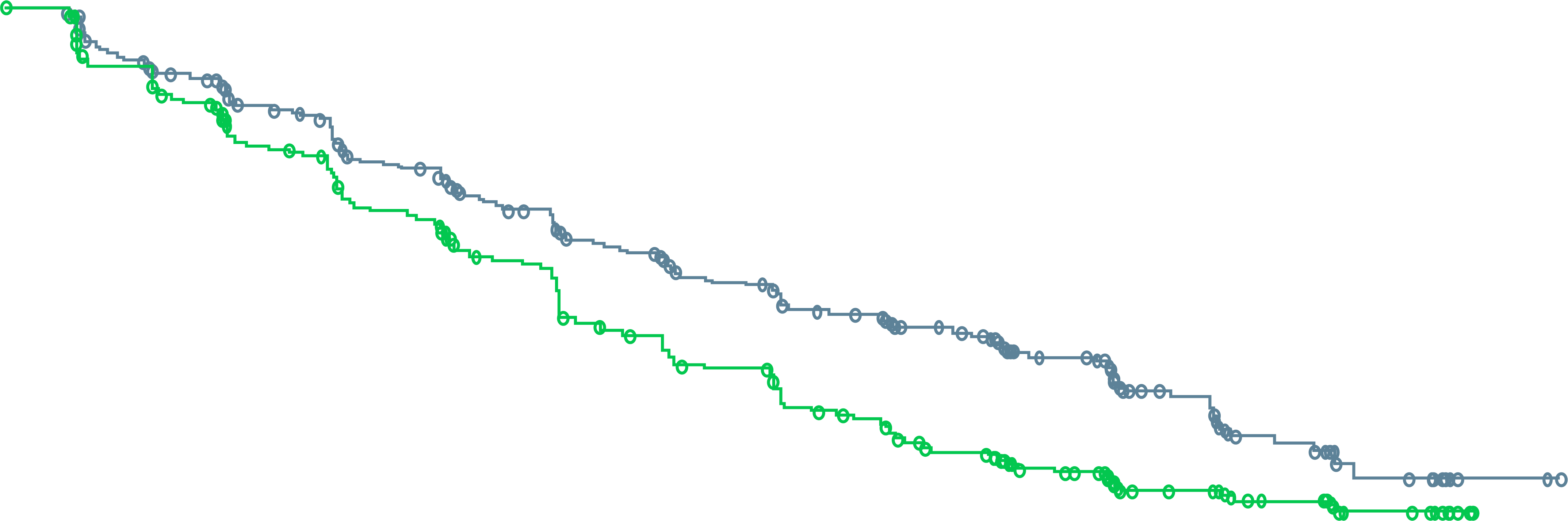 0.9
0.8
0.7
0.6
Probability of rPFS
0.5
0.4
0.3
0.2
0.1
0.0
0
2
4
6
8
10
12
14
16
18
20
22
24
26
28
30
32
34
36
38
40
Time from randomisation (months)
Number of patients at risk:
Abiraterone + olaparib
Abiraterone + placebo
399
397
367
359
340
338
313
306
301
297
274
264
251
232
228
199
220
187
200
169
184
145
174
135
158
117
110
84
62
51
58
48
33
30
15
8
5
3
3
0
0
0
Median duration of follow-up for censored patients was 24.9 months (range 0.03-38.80) in the abiraterone + olaparib arm and 27.4 months (range 0.03-36.76) in the abiraterone + placebo arm
a Nominal
CI, confidence interval; DCO2, second data cut-off; HR, hazard ratio; ITT, intention-to-treat; rPFS, radiographic progression-free survival
Saad F, et al. Annals of Oncology 2022; 33 (suppl_7): S616-S652 (ESMO 2022 oral presentation)
55
PROpel key secondary endpoint: OS in the ITT population
AT DCO2, THERE WAS A CONTINUED TREND TOWARDS IMPROVED OS WITH ABIRATERONE + OLAPARIB, WITH KM CURVES SHOWING CLEAR SEPARATION BETWEEN THE ARMS AFTER ~22 MONTHS BEFORE EXTENSIVE CENSORING WAS OBSERVED
Updated results (DCO2, 40.1% maturity)
Primary analysis (DCO1, 28.6% maturity)
1.0
1.0
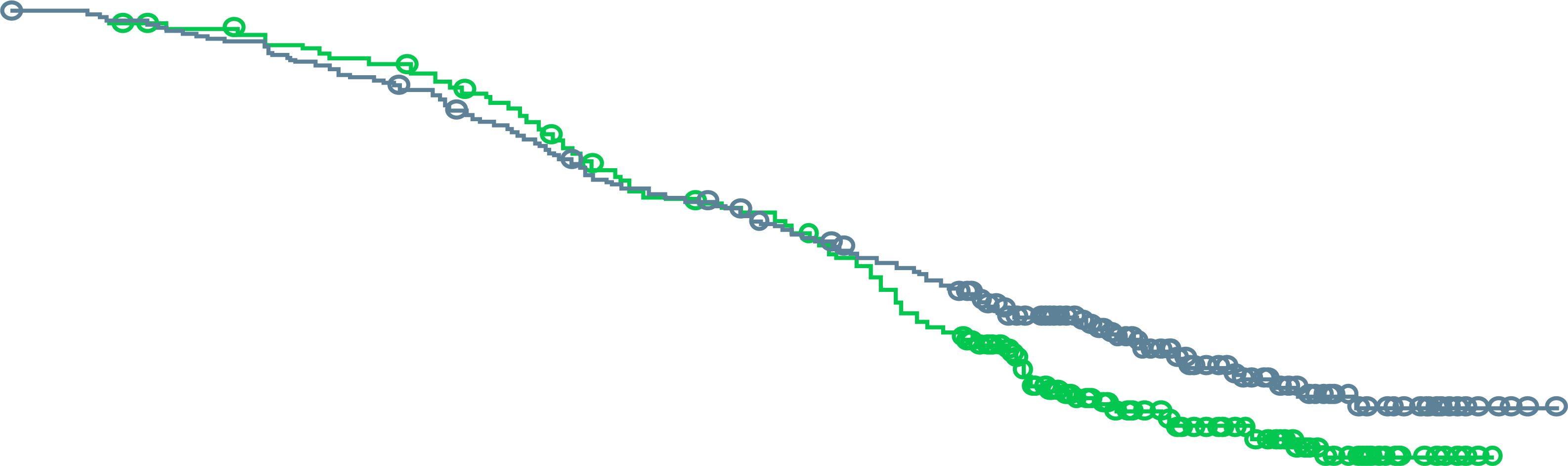 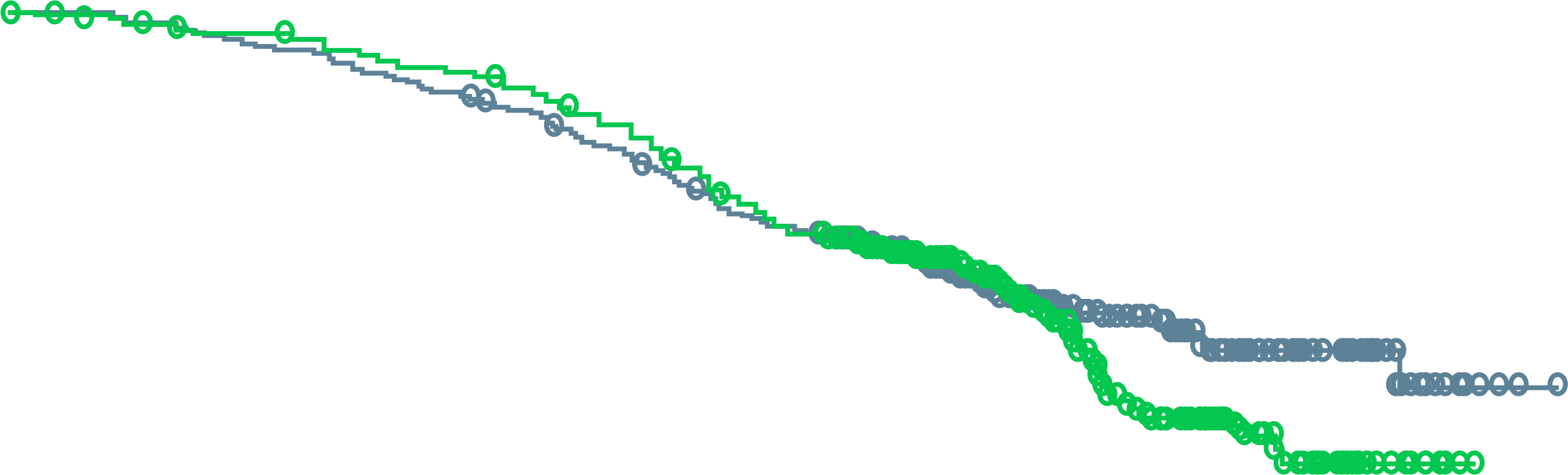 0.9
0.9
0.8
0.8
0.7
0.7
0.6
0.6
Probability of overall survival
0.5
0.5
0.4
0.4
0.3
0.3
0.2
0.2
0.1
0.1
0.0
0.0
0
2
4
6
8
10
12
14
16
18
20
22
24
26
28
30
32
0
2
4
6
8
10
12
14
16
18
20
22
24
26
28
30
32
34
36
38
40
42
Time from randomisation (months)
Time from randomisation (months)
Number of patients at risk:
Abiraterone + olaparib
Abiraterone + placebo
399
397
398
392
391
385
385
381
374
374
364
368
349
353
333
335
316
314
290
286
231
223
159
151
116
104
73
63
37
22
11
6
1
0
399
397
398
395
391
388
385
383
374
376
365
370
350
355
335
337
318
316
313
304
298
300
284
280
274
253
232
211
188
154
135
106
93
81
53
46
23
13
5
1
1
0
0
0
Median duration of follow-up for censored patients at DCO1 was 22.2 months (range 0.03-32.56) in the abiraterone + olaparib arm and 21.8 months (range 0.10-30.88) in the abiraterone + placebo arm 
Median duration of follow-up for censored patients at DCO2 was 30.0 months (range 0.03-40.02) in the abiraterone + olaparib arm and 29.4 months (range 2.89-38.34) in the abiraterone + placebo arm
CI, confidence interval; DCO1, first data cut-off; DCO2, second data cut-off; HR, hazard ratio; ITT, intention-to-treat; KM, Kaplan-Meier; NR, not reached; OS, overall survival 
Saad F, et al. Annals of Oncology 2022; 33 (suppl_7): S616-S652 (ESMO 2022 oral presentation)
56
PROpel: most common AEs (in ≥10% patients)
The AE profile at DCO2 remained generally consistent with the profile at DCO1 and the known profiles of the individual drugs
Abiraterone + olaparib (n=398)
Abiraterone + placebo (n=396)
97.7
Grade ≥3
1.0
Grade ≥3
All grade
All grade
Grade ≥3
0.5
Grade ≥3
All grade
All grade
Proportion of patients (%)
Safety was assessed through the reporting of AEs according to the National Cancer Institute Common Terminology Criteria for Adverse Events (NCI CTCAE v4.03) and laboratory assessments* Anaemia category includes anaemia, decreased haemoglobin level, decreased red-cell count, decreased haematocrit level, erythropenia, macrocytic anaemia, normochromic anaemia, normochromic normocytic anaemia, and normocytic anaemia
AE, adverse event; DCO1, first data cut-off; DCO2, second data cut-off
Saad F, et al. Annals of Oncology 2022; 33 (suppl_7): S616-S652 (ESMO 2022 oral presentation)
PROpel: FACT-P quality of life over time
Quality of life comparable between treatment arms
Least-squares mean change from baselinein FACT-P TSa
20
Combination of olaparib and abiraterone resulted in no detriment to quality of life, allowing most patients stay on therapy
15
Olaparib + abiraterone (N=399)
Placebo + abiraterone (N=397)
10
5
Least-squares mean change frombaseline in FACT-P TSa
0
-5
-10
-15
-20
5
9
13
17
21
25
29
33
37
41
45
49
53
61
69
77
85
93
101
109
117
Analysis visit (weeks)
a Plot includes 95% confidence limits. FACT-P total score change from baseline values can be a minimum of -156 and a maximum of 156 A clinically meaningful change in FACT-P total score is 10
FACT-P TS, Functional Assessment of Cancer Therapy-Prostate Total Score
Saad F, et al. J Clin Oncol. 2022;40 Suppl: Abstract 11 (ASCO GU 2022 oral presentation)
58
MAGNITUDE: Randomised, Double-Blind, Placebo-Controlled Study
biomarker cohorts selected prior to randomisation designed to test HRR BM+ and HRR BM–
Study start: February 2019
Prescreening for 
BM statusa
Allocation
 to cohort
1:1 
randomisation
Primary endpoint
rPFS by central review
Niraparib 200 mgb + abiraterone 1000 mgc
Patient eligibility
First-line mCRPC
≤4 months prior AAP allowed for mCRPC
ECOG PS 0 or 1
BPI-SF worst pain score ≤3

Stratifications
Prior taxane-based chemotherapy for mCSPC
Prior AR inhibitor for nmCRPC or mCSPC
Prior AAP for first-line mCRPC
BRCA1/2 vs other HRR alterations (HRR BM+ cohort)
HRR BM+
Planned N=400
Secondary endpoints
Time to cytotoxic chemotherapy
Time to symptomatic progression
OS
HRR BM+ panel: 
ATM 
BRCA1
BRCA2 BRIP1 CDK12 CHEK2 FANCA HDAC2 PALB2
Placebo + abiraterone 1000 mgc
Other prespecified endpoints
Time to PSA progression
ORR
PFS2
Time to pain progression
Patient-reported outcomes
Niraparib 200 mgb + abiraterone 1000 mgc
HRR BM– 
Planned N=600
Placebo + abiraterone 1000 mgc
Note: Patients could request to be unblinded by the study steering committee and go on to subsequent therapy of the investigator's choice
Clinical data cut-off was October 8, 2021 for the final rPFS analysis.
a	Tissue and plasma assays: FoundationOne tissue test (FoundationOne®CDx), Resolution Bioscience liquid test (ctDNA), AmoyDx blood and tissue assays, Invitae germline testing (blood/saliva), 	local lab biomarker test results demonstrating a pathogenic germline or somatic alteration listed in the study biomarker gene panel
b Dose of niraparib used was lower than the usual monotherapy dose
c Abiraterone given in combination with prednisone or prednisolone 5 mg BID
AAP, abiraterone acetate and prednisone/prednisolone; AR, androgen receptor; BM, biomarker; BPI-SF, Brief Pain Inventory–Short Form; ctDNA, circulating tumour DNA; ECOG PS, Eastern Cooperative Oncology Group performance status; HRR, homologous recombination repair; L1, first line; mCRPC, metastatic castration-resistant prostate cancer; mCSPC, metastatic castration-sensitive prostate cancer; nmCRPC, nonmetastatic castration-resistant prostate cancer; ORR, overall response rate; OS, overall survival; PFS, progression-free survival; PFS2, progression-free survival on first subsequent therapy; PSA, prostate-specific antigen; rPFS, radiographic progression-free survival
Chi K, et al. J Clin Oncol. 2022;40 Suppl: Abstract 12 (ASCO GU 2022 oral presentation)
59
MAGNITUDE: Primary Endpoint
All HRR BM+ patients
rPFS assessed by central review
BRCA1/2 mutation-positive
rPFS assessed by central review
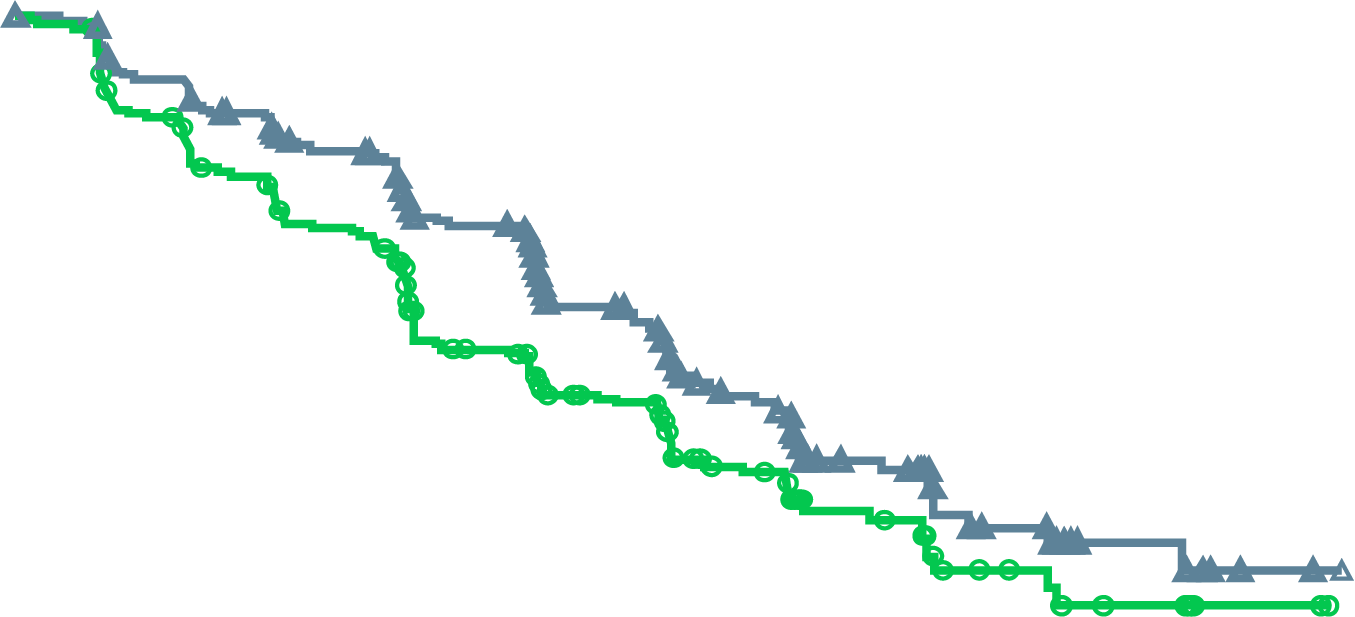 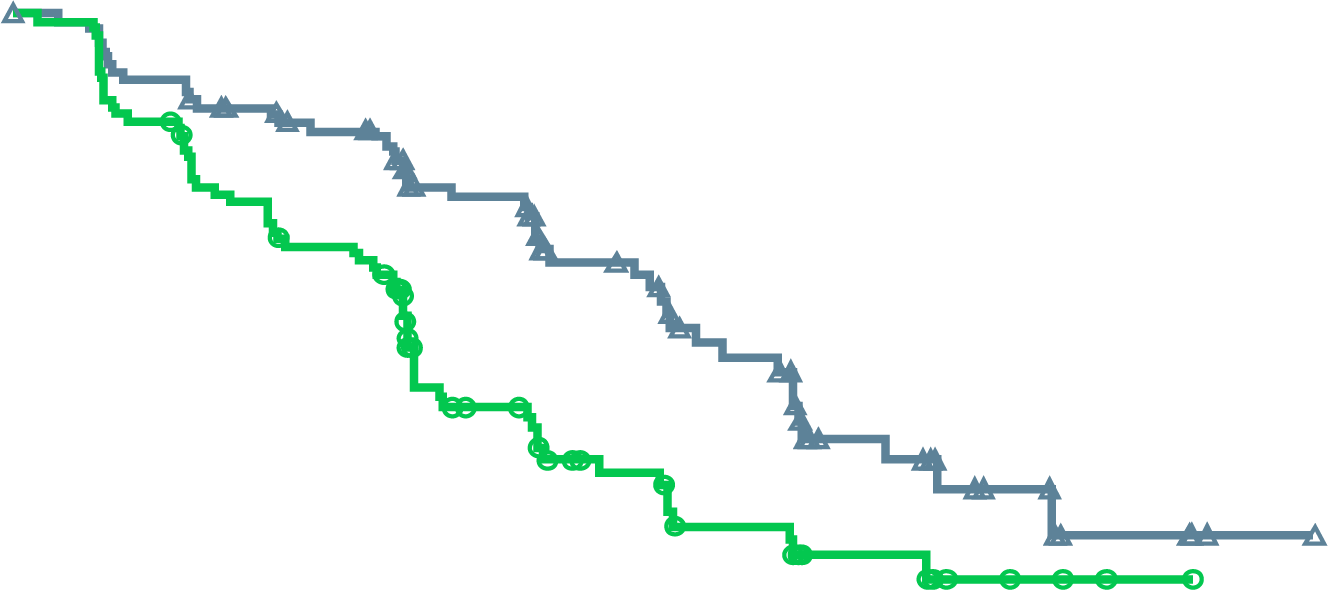 Niraparib + AAP: 16.6 months
Niraparib + AAP: 16.5 months
Placebo + AAP: 10.9 months
Placebo + AAP: 13.7 months
HR (95% CI): 0.73 (0.56-0.96);
p=0.0217
HR (95% CI): 0.53 (0.36-0.79);
p=0.0014
Median follow-up 16.7 months
Median follow-up: 18.6 months
Median follow-up: 16.7 months
AAP, abiraterone acetate and prednisone/prednisolone; CI, confidence interval; HR, hazard ratio; HRR, homologous recombination repair; rPFS, radiographic progression-free survival
Chi K, et al. J Clin Oncol. 2022;40 Suppl: Abstract 12 (ASCO GU 2022 oral presentation)
60
MAGNITUDE All HRR BM+: Prespecified Subgroup Analysis of rPFS
Median (months)
Events/N
Median (months)
Events/N
Variable
Subgroup
Niraparib
Control
HR (95% CI)
Niraparib
Control
Variable
Subgroup
Niraparib
Control
HR (95% CI)
Niraparib
Control
Yes
13.4
10.9
0.89 (0.48-1.66)
20/40
21/41
All HRR mutation-positive patients
All
16.5
13.7
0.74 (0.57-0.97)
100/212
117/211
Past taxane–based chemotherapy
No
16.6
13.8
0.71 (0.53-0.96)
80/172
96/170
<65
13.9
13.9
1.01 (0.61-1.66)
32/61
30/62
Age group
Past androgen receptor-targeted 
therapya
Yes
NE
4.3
0.19 (0.03-1.23)
2/8
3/4
≥65-74
19.4
13.6
0.58 (0.38-0.89)
34/88
57/100
No
16.5
13.8
0.76 (0.58-1.00)
98/204
114/207
≥75
16.4
10.9
0.76 (0.46-1.24)
34/63
30/49
Prior AAP useb
Yes
13.9
14.6
0.95 (0.54-1.67)
23/47
26/45
Asian
22.0
10.9
0.48 (0.22-1.05)
9/29
22/41
Race group
No
16.7
12.7
0.71 (0.52-0.96)
77/165
91/166
White
14.4
13.8
0.83 (0.61-1.13)
82/160
83/153
Presence of visceral metastases
Yes
11.0
8.1
1.03 (0.60-1.77)
34/51
22/39
Other
18.4
9.0
0.47 (0.20-1.14)
9/23
12/17
0
19.5
13.9
0.65 (0.46-0.92)
53/130
76/146
No
19.4
13.8
0.64 (0.47-0.87)
66/161
95/172
Baseline ECOG performance 
status
1
13.1
10.5
0.84 (0.55-1.28)
47/82
41/65
Bone-only metastases at entry
Yes
19.4
15.4
0.72 (0.45-1.14)
32/78
41/85
0
16.7
16.8
0.75 (0.51-1.12)
47/108
53/103
No
14.8
10.9
0.73 (0.53-1.02)
68/134
76/126
Baseline BPI-SF#3 Score
1 to 3
13.9
10.5
0.78 (0.52-1.17)
46/88
50/86
Number of bone lesions at baseline
≤10
19.4
15.4
0.76 (0.53-1.10)
54/127
65/128
>3
13.7
13.7
0.68 (0.26-1.79)
6/14
14/22
>10
13.8
8.4
0.69 (0.47-1.04)
46/85
52/83
Asia Pacific
19.5
13.8
0.64 (0.35-1.17)
17/43
27/52
Baseline PSA above median
Yes
15.7
8.3
0.58 (0.40-0.82)
56/110
66/101
Region
Europe
14.4
13.7
0.82 (0.58-1.14)
68/128
71/120
No
16.7
18.2
0.93 (0.62-1.40)
44/102
51/110
Gene mutation type
16.6
16.4
0.60 (0.30-1.18)
15/41
19/39
North and South America
BRCA
16.6
10.9
0.55 (0.38-0.81)
45/113
64/112
Other HRR
14.8
16.4
0.99 (0.68–1.45)
55/99
53/99
0.1
1
0.1
1
Favouring niraparib
Favouring control
Favouring niraparib
Favouring control
a Past AR-targeted therapy was considered prior novel anti-androgen therapy, such as enzalutamide, apalutamide, or darolutamide
b Prior AAP use was up to 4 months prior to study start
AAP, abiraterone acetate and prednisone/prednisolone; AR, androgen receptor; BM, biomarker; BPI-SF, Brief Pain Inventory–Short Form; CI, confidence interval; ECOG PS, Eastern Cooperative Oncology Group performance status; HR, hazard ratio; HRR, homologous recombination repair; NE, not estimable; PSA, prostate-specific antigen; rPFS, radiographic progression-free survival.
Chi K, et al. J Clin Oncol. 2022;40 Suppl: Abstract 12 (ASCO GU 2022 oral presentation)
61
MAGNITUDE All HRR BM+: Overall Survival First Interim Analysis With Median Follow-up of 18.6 Months
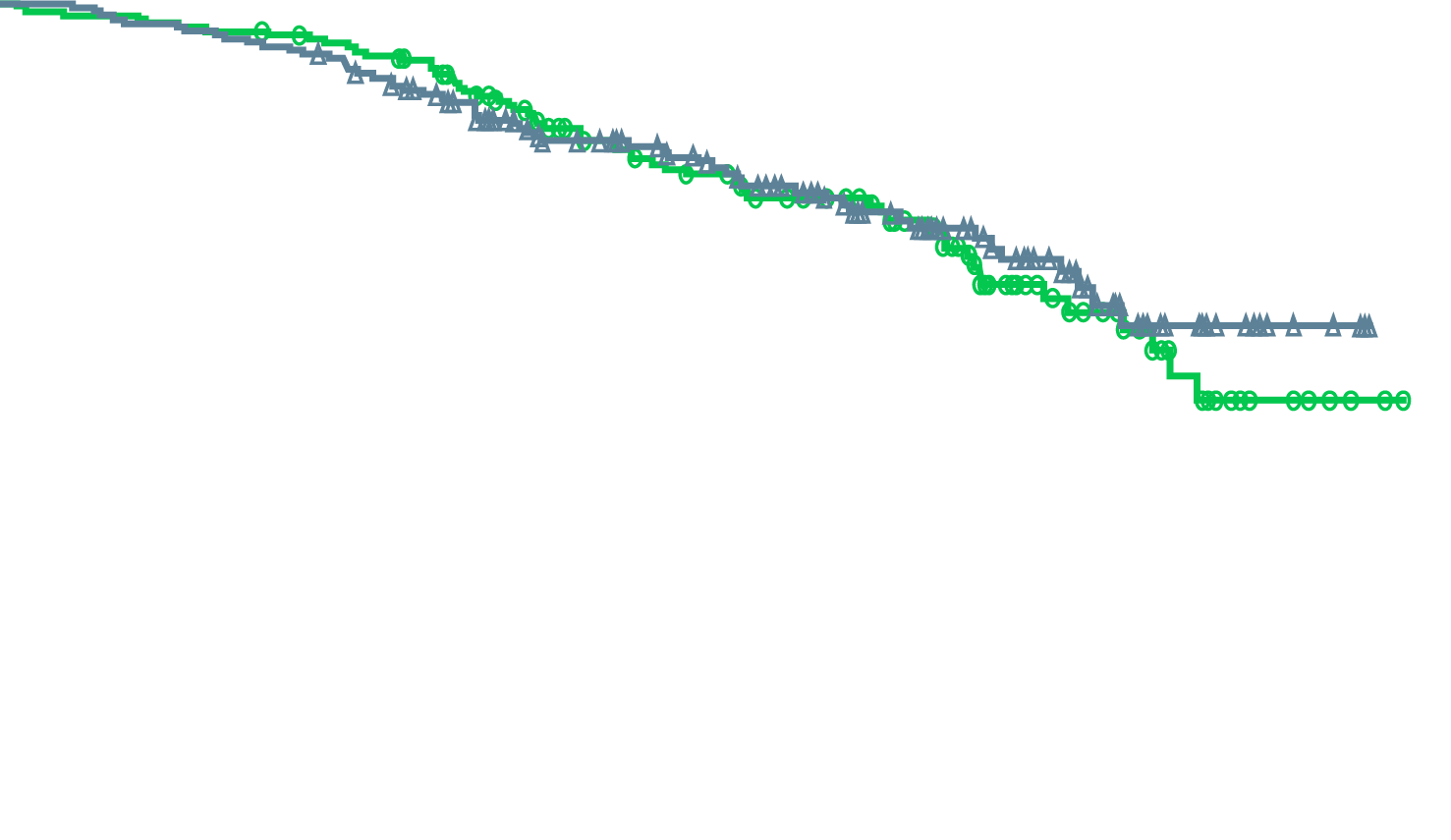 Niraparib + AAP: NE(55 death events)
Placebo + AAP: NE(59 death events)
HR (95% CI): 0.94 (0.65-1.36);
p=0.733 (boundary for significance, 0.0005)
46.3% of the required death events for the final analysis observed and thus OS data are immature
AAP, abiraterone acetate and prednisone/prednisolone; BM, biomarker; CI, confidence interval; HR, hazard ratio; HRR, homologous recombination repair; NE, not estimable; OS, overall survival
Chi K, et al. J Clin Oncol. 2022;40 Suppl: Abstract 12 (ASCO GU 2022 oral presentation)
62
MAGNITUDE HRR BM+: TEAEs Consistent With the Known Safety Profile for Each Therapy
a Includes 1 grade 5 event.
b Includes 3 grade 5 events.
AAP, abiraterone acetate and prednisone/prednisolone; BM, biomarker; HRR, homologous recombination repair; TEAE, treatment-emergent adverse event
Chi K, et al. J Clin Oncol. 2022;40 Suppl: Abstract 12 (ASCO GU 2022 oral presentation)
63
MAGNITUDE All HRR BM+: HRQol Was Maintained with the combination of Niraparib + AAP
15
Clinically meaningful change
10
Better HRQoL
5
FACT-P TS(change from baseline)
Niraparib + AAP
0
-5
Worse HRQoL
Placebo + AAP
-10
Clinically meaningful change
-15
2
3
4
5
6
7
9
11
13
15
17
19
21
23
Cycle
No. at risk
Niraparib + AAP
Placebo + AAP
190
184
175
179
176
180
170
167
162
159
164
152
151
146
136
129
115
104
94
83
85
64
66
50
54
37
39
24
Note: The threshold for definition of FACT-P total score deterioration is ≤10
AAP, abiraterone acetate and prednisone/prednisolone; BM, biomarker; FACT-P TS, Functional Assessment of Cancer Therapy-Prostate Total Score; HRQoL, health-related quality of life; HRR, homologous recombination repair
Chi K, et al. J Clin Oncol. 2022;40 Suppl: Abstract 12 (ASCO GU 2022 oral presentation)
64
Design and Baseline Comparison of PROpel and MAGNITUDE trials
a Includes prior therapy for nmCRPC/mCSPC
Please note that these studies cannot be directly compared. This data is presented for information purposes only
ctDNA, circulating tumour DNA; HRR, homologous recombination repair; mCSPC, metastatic castration sensitive prostate cancer; NHA, new hormonal agent; rPFS, radiographic progression free survival
1. Saad F, et al. Journal of Clinical Oncology2022;  40 Suppl: Abstract 11 (ASCO GU 2022 oral presentation); 2. Chi K, et al. J Clin Oncol. 2022;40 Suppl: Abstract 12 (ASCO GU 2022 oral presentation)
65
Results Comparison of PROpel and Magnitude trials
Please note that these studies cannot be directly compared. This data is presented for information purposes only
HRR, homologous recombination repair; rPFS, radiographic progression free survival
1. Clarke N, et al. NEJM Evidence 2022: DOI: 10.1056/EVIDoa2200043; 2. Clarke N, et al. Lancet Oncol. 2018;19:975-86; 3. Chi K, et al. J Clin Oncol. 2022;40 Suppl: Abstract 12 (ASCO GU 2022 oral presentation); 4. Saad F, et al. Annals of Oncology 2022; 33 (suppl_7): S616-S652
66
TALAPRO-2: First-line Talazoparib + Enzalutamide in mCRPC
Global, 2-part, phase 3 trial
Part 1: non-randomised, open-label study confirming talazoparib starting dose in combination with enzalutamide (planned n=19)
Part 2: randomised, double-blind, placebo-controlled study (planned n=1,018)
Primary endpoint:
rPFS per RECIST v1.1 (soft tissue disease) and PCWG3 (bone disease) in DDR-unselected and DDR-mutant populations

Key secondary endpoint: 
OS, objective response, PSA response, PFS2, TTNT, PK, HRQoL
Safety and tolerability
Patient eligibility
Adult men with mCRPC
adenocarcinoma of the prostate
no small cell/signet cell features
mild or no symptoms
PD at study entry
life expectancy ≥12 mos
ECOG PS 0/1

Stratifications
prior novel hormonal tx or taxane based CT for CSPC (yes vs no)
DDR alteration status (deficient vs non-deficient/unknown)
Talazoparib 0.5 mg/day +
enzalutamide 160 mg/day
To safety follow-up (28 days after last dose of tx) and long-term follow-up every 8-12 weeks
R
Placebo +
enzalutamide 160 mg/day
1:1
N=1018
ClinicalTrials.gov identifier: NCT03395197
CSPC, castration-sensitive prostate cancer; CT, chemotherapy; DDR, DNA damage repair; ECOG PS, Eastern Cooperative Oncology Group performance status; HRQoL, health-related quality of life; mCRPC, metastatic castration-resistant prostate cancer; OS, overall survival; PCWG3, Prostate Cancer Working Group 3; PD, progressive disease; PFS2, progression-free survival on next line of therapy; PK, pharmacokinetics; PSA, prostate-specific antigen; RECIST, Response Evaluation Criteria in Solid Tumors; rPFS, radiographic progression-free survival; TTNT, time to next therapy; tx, treatment
1. Agarwal N, et al.  J Clin Oncol. 2020;38 15_suppl:TPS5598 (poster); 2. TALAPRO-2. ClinicalTrials.gov identifier: NCT03395197. Accessed October 11, 2022. https://clinicaltrials.gov/ct2/show/NCT03395197
67
TALAPRO-2:combination of talazoparib plus enzalutamide prolongs rPFS in mCRPC
INITIAL DATA BASED ON PRESS RELEASE – AWAITING DATA PRESENTATION
The combination of talazoparib plus enzalutamide resulted in a statistically significant and clinically meaningful improvement in rPFS compared with placebo plus enzalutamide in 1L mCRPC pts
Robust, highly consistent efficacy observed in patients with and without HRR gene mutations
A trend toward improved overall survival was observed but data immature
Benefits also observed in other secondary endpoints:
investigator assessed rPFS, 
PSA response, 
time to PSA progression
ORR
Safety of the combination treatment was generally consistent with the known safety profile of the individual treatments
1L, first-line; HRR, homologous recombination repair; mCRPC, metastatic castration-resistant prostate cancer; ORR, overall response rate; PSA, prostate specific antigen; rPFS, radiographic progression-free survival
https://www.pfizer.com/news/press-release/press-release-detail/pfizer-announces-positive-topline-results-phase-3-talapro-2 Accessed 13th October 2022
68
Patient case discussion
69
70
Case discussion
Patient: Age 65 years
Presents with: mCRPC with rising PSA
Medical history: 
de novo (synchronous), high volume mCSPC (Gleason 5+4) treated with ADT + upfront docetaxel (six cycles) for 30 months
PSA 0.1
PSA 5.0
PSA 132
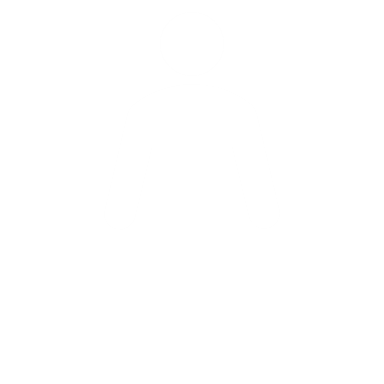 12 months
ADT + docetaxel (6 cycles)
30 months
Imaging: 
3 new bone lesions
ADT, androgen-deprivation therapy; mCRPC, metastatic castration-resistant prostate cancer; mCSPC, metastatic castration-sensitive prostate cancer; PSA, prostate-specific antigen
70
How would you test this patients HRR status?
Tumour tissue
ctDNA based test (serum/blood)
Either
I don’t know
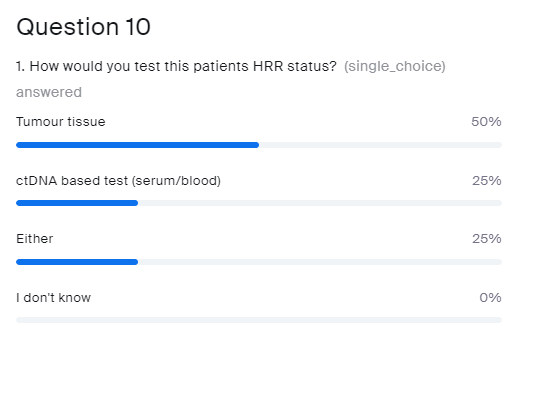 71
Data on HRRm testing in PROpel DEMONSTRATES good concordance between ctDNA and tumour tissue testing
CI, confidence interval; ctDNA, circulating tumour DNA; HRRm, homologous recombination repair gene mutation
Armstrong AJ, et al. Presented at ESMO 9th–13th September 2022, Paris, France. Poster 1370P
Patient was found to be BRCA2 positive
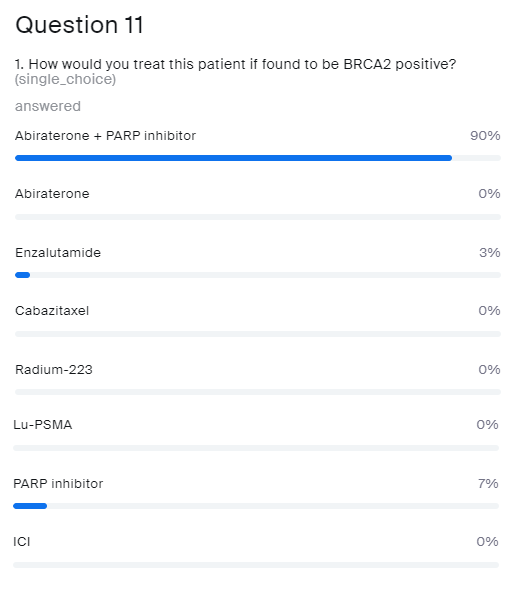 How would you treat him?
Abiraterone + PARP inhibitor
Abiraterone
Enzalutamide
Cabazitaxel
Radium-223
Lu-PSMA
PARP inhibitor
ICI
ICI, immune checkpoint inhibitor; Lu-PSMA, lutetium prostate-specific membrane antigen; PARP, poly-ADP ribose polymerase
73
How would you treat the patient if no HRR mutation was detected?
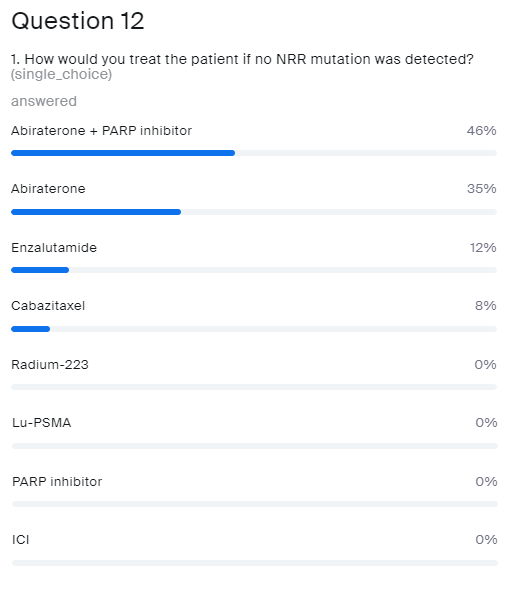 Abiraterone + PARP inhibitor
Abiraterone
Enzalutamide
Cabazitaxel
Radium-223
Lu-PSMA
PARP inhibitor
ICI
HRR
HRR, homologous recombination repair; ICI, immune checkpoint inhibitor; Lu-PSMA, lutetium prostate-specific membrane antigen; PARP, poly-ADP ribose polymerase
74
PROpel: rPFS for HRRm and non-HRRm subgroups
A benefit was observed with abiraterone + olaparib across HRRm and non-HRRm subgroups (DCO1)
HRRm subgroup (investigator assessment)
Non-HRRm subgroup (investigator assessment)
1.0
1.0
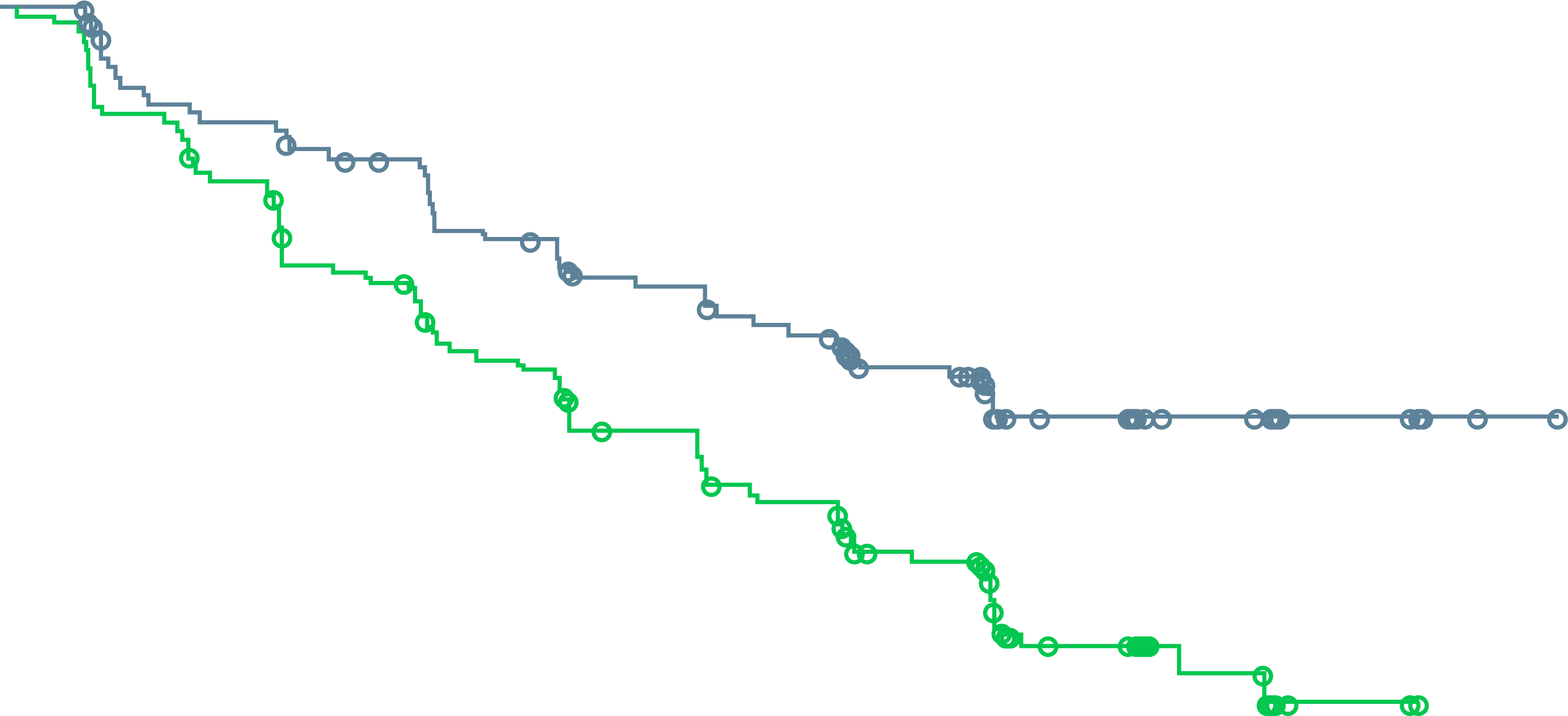 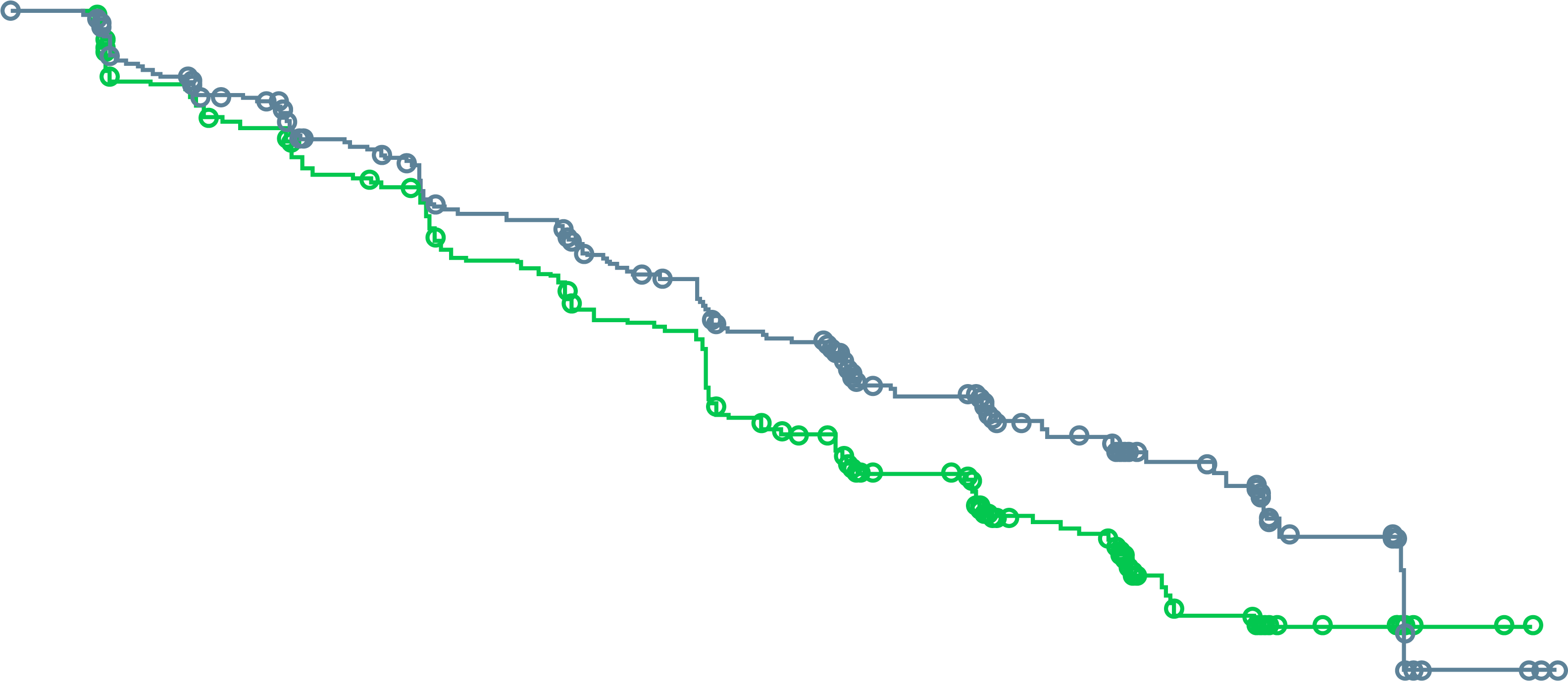 0.9
0.9
0.8
0.8
0.7
0.7
0.6
0.6
Probability of rPFS
0.5
0.5
0.4
0.4
0.3
0.3
0.2
0.2
0.1
0.1
0.0
0.0
0
2
4
6
8
10
12
14
16
18
20
22
24
26
28
30
0
2
4
6
8
10
12
14
16
18
20
22
24
26
28
30
Time from randomisation (months)
Time from randomisation (months)
Number of patients at risk:
Abiraterone + olaparib
Abiraterone + placebo
111
115
103
103
94
94
90
81
87
78
78
68
72
58
66
51
64
49
52
39
34
22
28
20
14
11
8
2
2
0
1
0
279
273
255
248
238
236
216
218
207
212
190
190
175
169
157
143
151
133
112
100
69
64
59
52
43
31
18
15
3
2
3
1
Sensitivity analysis by blinded independent central review:  Median 27.6 vs 19.1 months; 
HR 0.72, 95% CI 0.56-0.93
Sensitivity analysis by blinded independent central review:  Median 28.8 vs 13.8 months; 
HR 0.45, 95% CI 0.31-0.65
Patient enrolment was not based on HRRm status; however, HRRm testing was prespecified. HRR status was determined after randomisation and before primary analysis using results from tumour tissue and plasma ctDNA HRRm tests. A total of 18 patients did not have a valid HRR testing result from either a tumour tissue or ctDNA test and were excluded from the subgroup analysis. This subgroup analysis is post-hoc exploratory analysis. A circle indicates a censored observation CI, confidence interval; ctDNA, circulating tumour DNA; DCO1, first data cut-off; HR, hazard ratio; HRRm, homologous recombination repair mutation; NR, not reached; rPFS, radiographic progression-free survival
Saad F, et al. Annals of Oncology 2022; 33 (suppl_7): S616-S652 (ESMO 2022 oral presentation)
75
PROpel: rPFS for BRCAm and non-BRCAm subgroups
A benefit was observed with abiraterone + olaparib across BRCAm, non-BRCAm, BRCA2 and non-BRCA2 subgroups (DCO1)a
Non-BRCAm subgroup (investigator assessment)
BRCAm subgroup (investigator assessment)
1.0
1.0
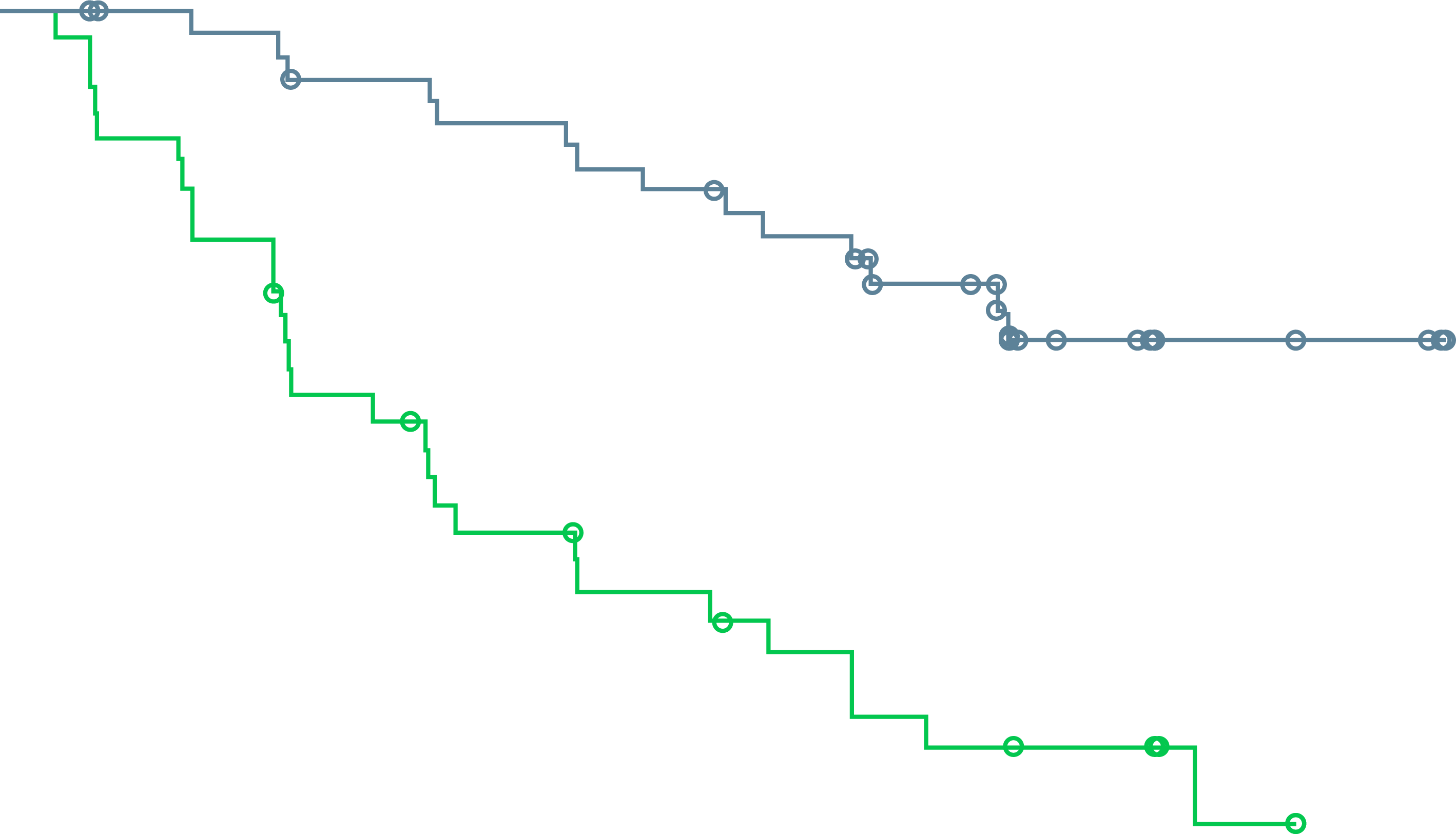 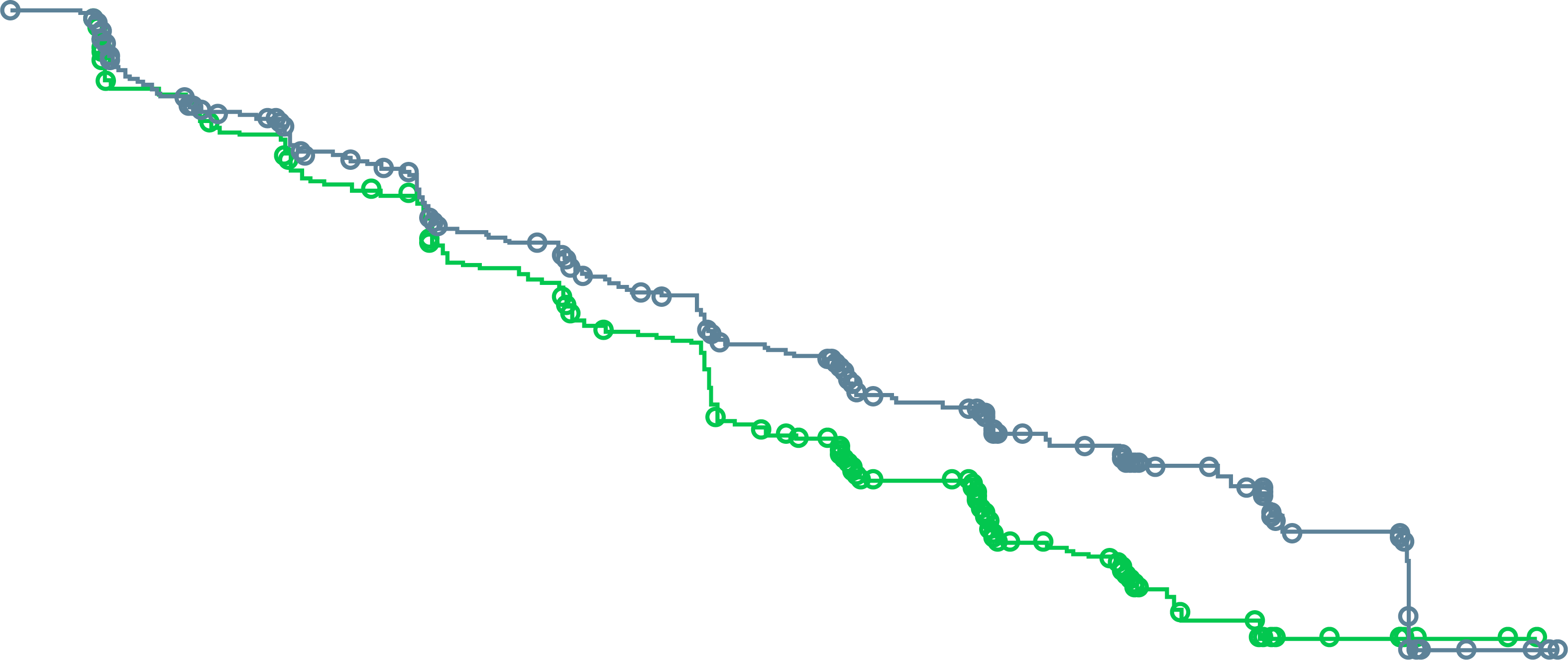 0.9
0.9
0.8
0.8
0.7
0.7
0.6
0.6
Probability of rPFS
0.5
0.5
0.4
0.4
0.3
0.3
0.2
0.2
0.1
0.1
0.0
0.0
0
2
4
6
8
10
12
14
16
18
20
22
24
26
28
0
2
4
6
8
10
12
14
16
18
20
22
24
26
28
30
Time from randomisation (months)
Time from randomisation (months)
Number of patients at risk:
Abiraterone + olaparib
Abiraterone + placebo
343
350
314
318
289
301
266
277
254
270
230
242
211
214
190
183
183
172
137
132
87
80
73
66
50
40
21
17
5
2
4
1
47
38
44
33
43
29
40
22
40
20
38
16
36
13
33
11
32
10
27
7
16
6
14
6
7
2
5
0
0
0
Sensitivity analysis by blinded independent central review:  Median NR vs 8.4 months; 
HR 0.18, 95% CI 0.09-0.34
Sensitivity analysis by blinded independent central review:  Median 27.6 vs 16.6 months; 
HR 0.72, 95% CI 0.58-0.90
a BRCA2m: HR 0.25, 95% CI 0.12-0.48. Non-BRCA2m: HR 0.74, 95% CI 0.60-0.92. Patient enrolment was not based on HRRm status; however, the HRRm and BRCAm status of patients in PROpel was determined after randomisation and before primary analysis using aggregated results from tumour tissue and plasma ctDNA HRRm tests. This subgroup analysis is post-hoc exploratory analysis. A circle indicates a censored observation
BRCA2, breast cancer gene 2; BRCAm, breast cancer gene mutation; CI, confidence interval; ctDNA, circulating tumour DNA; DCO1, first data cut-off; HR, hazard ratio; HRRm, homologous recombination repair mutation; NR, not reached; rPFS, radiographic progression-free survival
Saad F, et al. Annals of Oncology 2022; 33 (suppl_7): S616-S652 (ESMO 2022 oral presentation)
76
MAGNITUDE HRR BM–: Prespecified Early Futility Analysis – No Benefit of Nira + AAP in HRR BM– Patients
Composite progression endpoint(radiographic or PSA progression)
Composite endpointa (N=233) HR (95% CI):1.09b (0.75-1.59) [futility was defined as ≥1]
Additional grade 3 or 4 toxicity was observed using niraparib + APP vs placebo + AAP
With added toxicity and no added efficacy in patients with HRR BM- mCRPC, the IDMC recommend stopping enrolment in this cohort
100
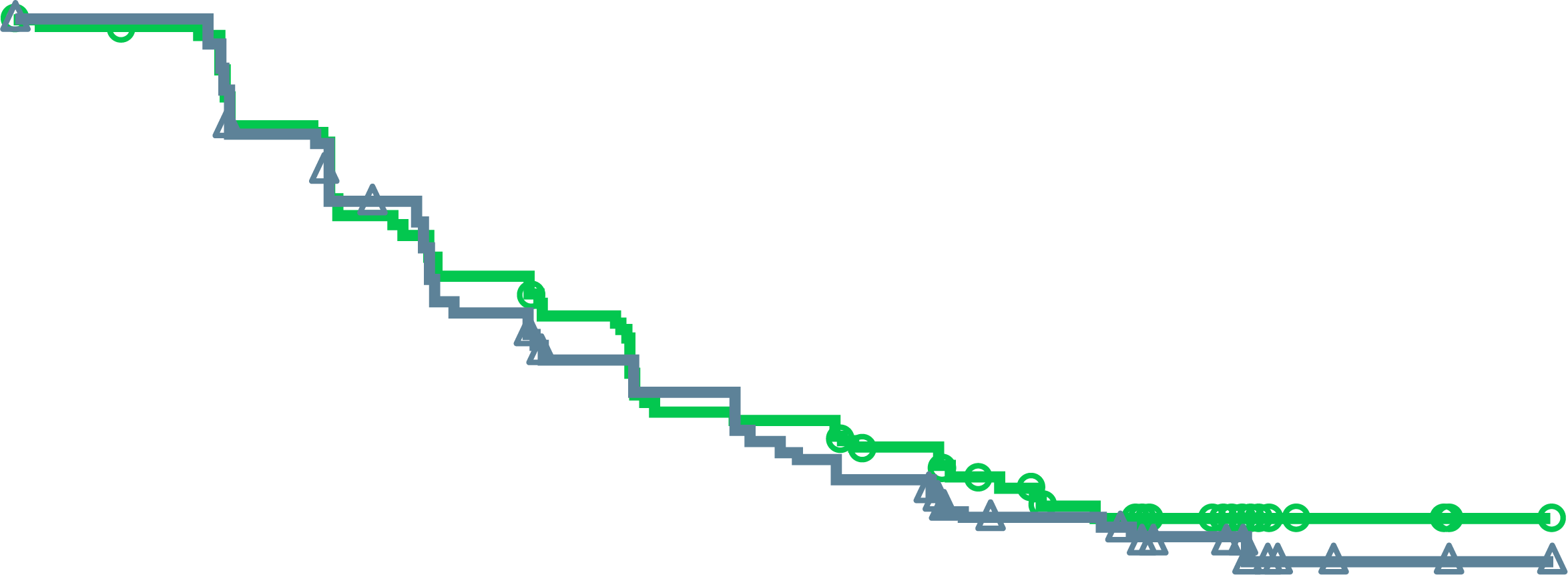 80
Placebo + AAP
60
Patients without events (%)
40
Niraparib + AAP
20
0
0
3
6
9
12
15
Time from randomisation (months)
a rPFS or PSA progression, whichever occurred first
b Breakdown of composite endpoint events: 83 PSA events (HR [95% CI):1.03 [0.67-1.59]); 65 rPFS events (HR [95% CI]: 1.03 [0.63-1.67])
AAP, abiraterone acetate and prednisone/prednisolone; AE, adverse event; BM, biomarker; CI, confidence interval; HR, hazard ratio; HRR, homologous recombination repair; IDMC, independent data monitoring committee; mCRPC, metastatic castration-resistant prostate cancer; PSA, prostate-specific antigen, rPFS, radiographic progression-free survival
Chi K, et al. J Clin Oncol 2022; 40, (suppl 6; abstr 12)
77
How would you treat this patient if they had a CDK12 mutation?
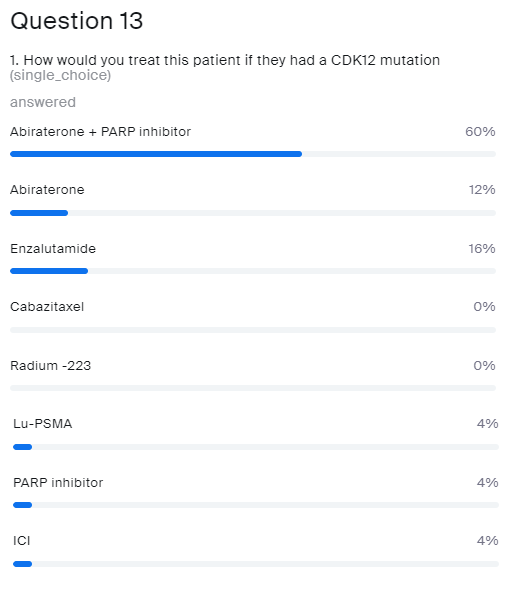 Abiraterone + PARP inhibitor
Abiraterone
Enzalutamide
Cabazitaxel
Radium-223
Lu-PSMA
PARP inhibitor
ICI
ICI, immune checkpoint inhibitor; Lu-PSMA, lutetium prostate-specific membrane antigen; PARP, poly-ADP ribose polymerase
78
PROpel: subgroup analysis of rPFS
An rPFS benefit was observed across all patient subgroups, including the HRRm and BRCAm biomarker subgroups (DCO1)
0.1
1
10
Abiraterone + olaparib better
Abiraterone + placebo better
a The HRRm and BRCAm status of patients in PROpel was determined after randomisation and before primary analysis using aggregated results from tumour tissue and plasma ctDNA HRRm tests. Aggregate HRRm and BRCAm subgroup analyses are post-hoc exploratory analyses. Results shown are by investigator assessment
BRCAm, breast cancer gene mutation; CI, confidence interval; ctDNA, circulating tumour DNA; DCO1, first data cut-off; HR, hazard ratio; HRRm, homologous recombination repair mutation; mHSPC, metastatic hormone-sensitive prostate cancer; NR, not reached; rPFS, radiographic progression-free survival
Saad F, et al. Annals of Oncology 2022; 33 (suppl_7): S616-S652 (ESMO 2022 oral presentation)
MAGNITUDE: Niraparib + AAP Improves Overall Response Rate Consistently Across Gene Alterations
All HRR BM+ patients
BRCA1/2 mutation positive
Relative risk, 2.13nominal p<0.001
Relative risk, 1.66nominal p=0.035
60%(55/92)
52%(29/56)
31%(15/48)
28%(23/82)
Niraparib + AAP nearly doubles ORR rate and provides deeper response in patients with measurable disease
Note: Relative risk >1 favours niraparib and AAP treatment. Percent of responder is based on the number of subjects with measurable disease at baseline
AAP, abiraterone acetate plus prednisone; CR, complete response; HRR, homologous recombination repair; ORR, overall response rate; PR, partial response
Chi K, et al. J Clin Oncol 2022; 40, (suppl 6; abstr 12)
80
MAGNITUDE: Niraparib + AAP Prolongs Time to Cytotoxic Chemotherapy Across Gene Alterations
All HRR BM+ patients
BRCA1/2 mutation positive
100
100
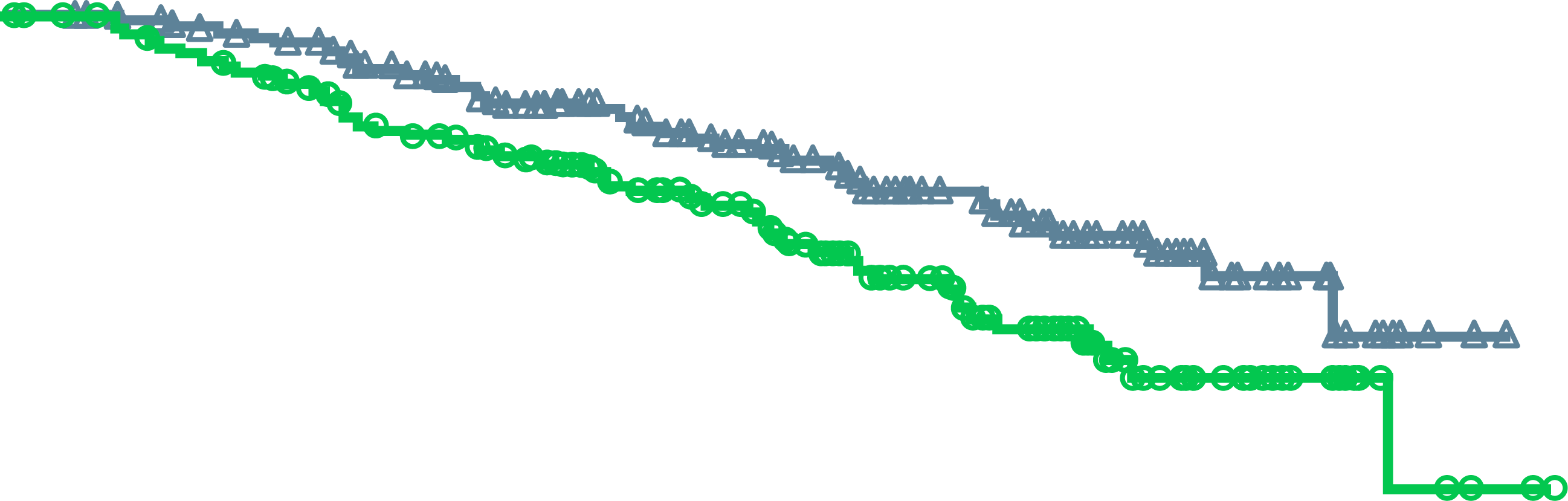 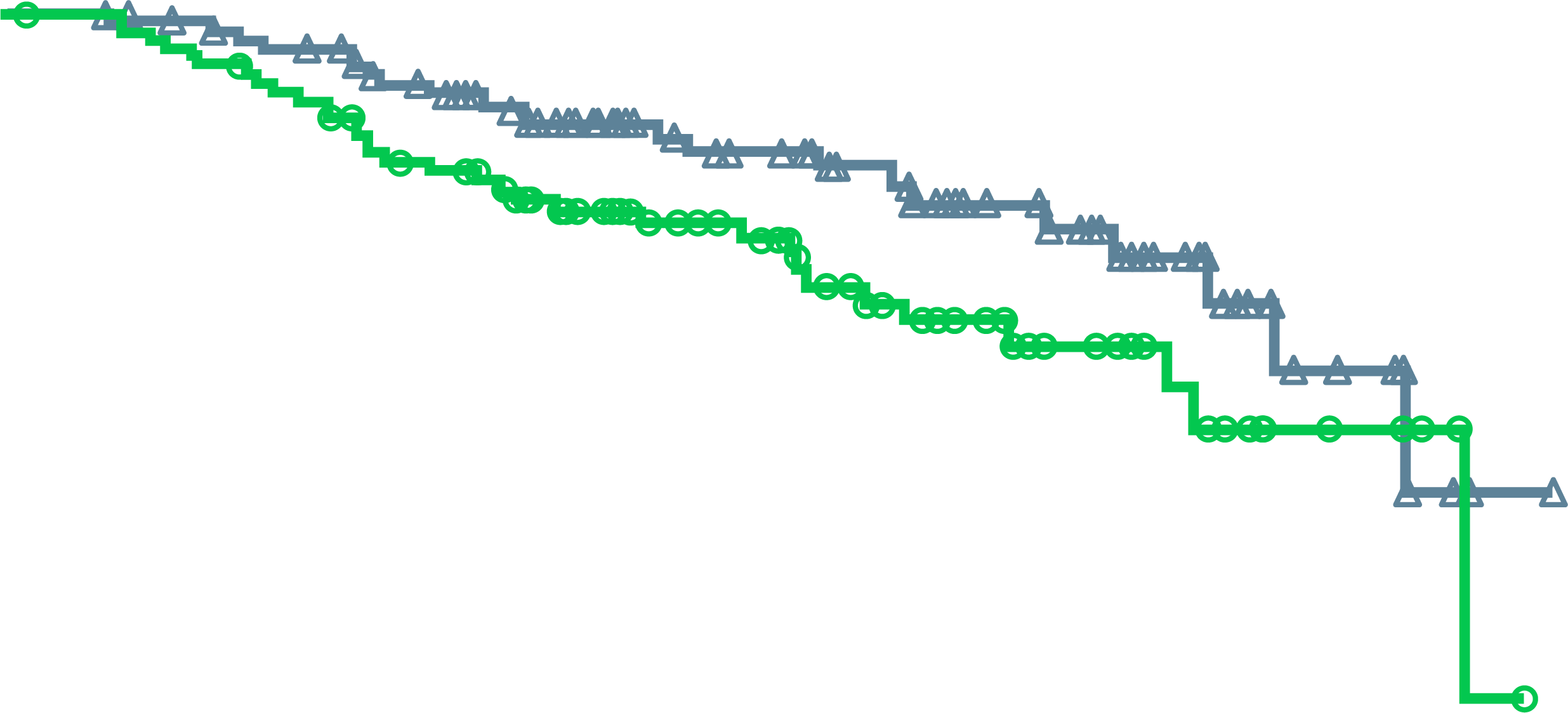 Niraparib + AAP: NE
Niraparib + AAP: NE
80
80
60
60
Patients without events (%)
Patients without events (%)
Placebo + AAP: 26.0 months
40
40
Placebo + AAP: 26.0 months
20
20
HR (95% CI): 0.59 (0.39-0.89);
p=0.0108
HR (95% CI): 0.58 (0.33-1.01);
nominal p=0.0495
0
0
0
3
6
9
12
15
18
21
24
27
30
0
3
6
9
12
15
18
21
24
27
30
Time from randomisation (months)
Time from randomisation (months)
Niraparib + AAP provided a consistent magnitude of improvement (>40%) across evaluated groups
AAP, abiraterone acetate and prednisone/prednisolone; BM, biomarker; CI, confidence interval; HR, hazard ratio; HRR, homologous recombination repair; NE, not estimable
Chi K, et al. J Clin Oncol 2022; 40, (suppl 6; abstr 12)
81
82
Case discussion
Patient: Age 65 years 
Presents with: mCRPC with rising PSA
Medical history: 
de novo (synchronous), high volume mCSPC (Gleason 5+4) treated with ADT + upfront docetaxel (six cycles) for 30 months
PSA 0.1
PSA 5.0
PSA 132
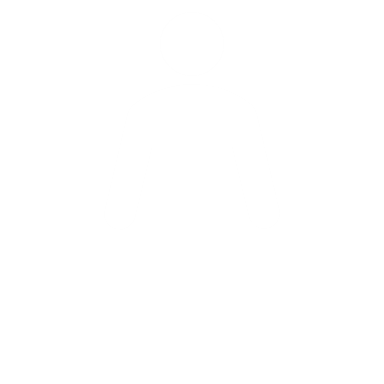 12 months
ADT + apalutamide
30 months
Imaging: 
3 new bone lesions
ADT, androgen-deprivation therapy; mCRPC, metastatic castration-resistant prostate cancer; mCSPC, metastatic castration-sensitive prostate cancer; PSA, prostate-specific antigen
82
The patient is found to have a BRCA2 mutation
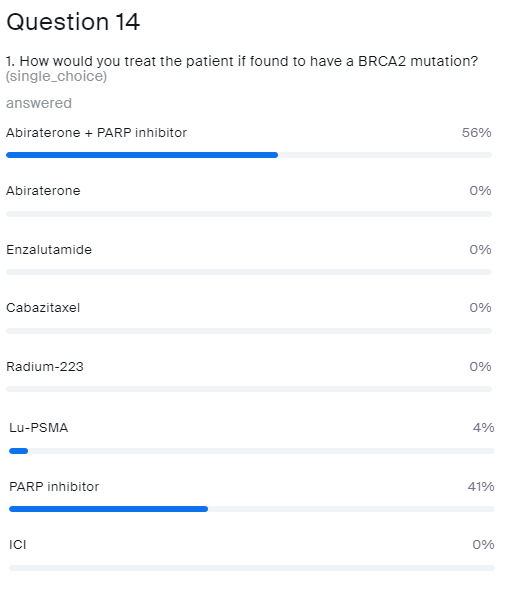 How would you treat?
Abiraterone + PARP inhibitor
Abiraterone
Enzalutamide
Cabazitaxel
Radium-223
Lu-PSMA
PARP inhibitor
ICI
ICI, immune checkpoint inhibitor; Lu-PSMA, lutetium prostate-specific membrane antigen; PARP, poly-ADP ribose polymerase
83
questionsPanel discussion
84
FUTURE PERSPECTIVES and summary
Prof. Fred Saad, MD, FRCS
85
PARP inhibitor monotherapy or PARP inhibitor + ARAT in the future landscape?
mHSPC or nmCRPC
First-line mCRPC
Second-line mCRPC
BM+
Olaparib monotherapy1
ARAT-exposed
HRR testing
Taxane or other
BM−
Olaparib + AAP2
Olaparib monotherapy1
HRR mutation positive
No HRR selection
ARAT-naive
Taxane or non-ARAT
HRR testing
ARAT
Olaparib AAP1 (HRR mutation positive or wild type)
or 
Niraparib + AAP3 (only BRCA-mutation positive)
HRR testing
HRR mutation negative
Other
ARAT, androgen receptor axis-targeted therapies; AAP, abiraterone acetate and prednisone/prednisolone; BM, biomarker; HRR, homologous recombination repair; mHSPC, metastatic hormone-sensitive prostate cancer; (n)mCRPC, (non-)metastatic castration-resistant prostate cancer
1. de Bono JS, et al. N Engl J Med. 2020;382:2091-102; 2. Saad F, et al. J Clin Oncol. 2022;40 Suppl: Abstract 11 (ASCO GU 2022 oral presentation); 3. Chi K, et al. J Clin Oncol. 2022;40 Suppl: Abstract 12 (ASCO GU 2022 oral presentation)
86
There are multiple trials investigating the use of PARP inhibitors in prostate cancer1-11
Primary
Adjuvant
Biochemical Recurrence (BCR)
mHSPC
(incl de novo)
1L mCRPC
2L mCRPC
3L mCRPC
nmCRPC
PROpel1
P3 Olaparib + abi vs abi
Primary endpoint: rPFS unselected pts
PROfound2*
P3 Olaparib vs abi/enza, HRRm, post-NHA Primary endpoint: rPFS BRCA/ATMm
TALAPRO-33
P3 Talazoparib + enza 
Primary endpoint: rPFS HRRm
TALAPRO-15
 P2 Talazoparib
HRRm
Post-NHA, post-taxane 
Primary endpoint: ORR HRRm
TALAPRO-24
P3 Talazoparib + enza vs. enza 
Primary endpoint: rPFS unselected pts/HRRm
AMPLITUDE6
P3 Niraparib + abi
Primary endpoint: rPFS HRRm
MAGNITUDE7
P3 Niraparib + abi vs abi
Primary endpoint: rPFS BRCAm/HRRm
GALAHAD8
 P2 Niraparib, HRRm
Post-NHA, post-taxane
 Primary endpoint: ORR BRCAm
Prostate Specific Antigen
TRITON-39
P3 Rucaparib vs abi/enza/docetaxel BRCAm / ATM, post-NHA
TRITON-210P2 Rucaparib HRRm/BRCAm†
Post-NHA, post-taxane
Primary endpoint: ORR and PSA HRRm
CASPAR11
P3 Rucaparib + enza vs. enza Primary endpoint rPFS & OS
Unselected patients
Met
Time
Non-metastatic
Metastatic
Hormone-sensitive
Castration-resistant
Asymptomatic
Symptomatic
Please see slide notes for references. a As a result of the data from PROfound, olaparib monotherapy was approved for treatment of mCRPC in patients with HRR mutations (FDA approval) or for patients with mutations in only BRCA1/2 (EMA approval) after progression on a NHA12,13; b As a result of the data from TRITON2, rucaparib monotherapy was approved by the FDA only for the treatment of mCRPC in patients with a BRCA1/2m who have disease progression after treatment with prior AR-directed therapy and prior taxane14
Abi, abiraterone; BCR, biochemical recurrence; Enza, enzalutamide; FDA, US Food and Drug Administration; HRR, homologous recombination repair; mCRPC, metastatic castration-resistant prostate cancer; mHSPC, metastatic hormone-sensitive prostate cancer; NHA, new hormonal agent; nmCRPC, non-metastatic castration-resistant prostate cancer; Ola, olaparib; P, phase; PSA, prostate-specific antigen
Conclusion
Patients in the mCRPC state live less than 3 years even with the best available treatments
A significant proportion of men destined to die of prostate cancer harbour HRR mutations 
Treatment improves PFS and OS
Strategies to identify patients is challenging but critically important 
Future will likely include earlier introduction of PARP inhibitor and possibly treatment beyond patients with HRR/DDR mutations
DDR, DNA damage repair; HRR, homologous recombination repair; mCRPC, metastatic castration-resistant prostate cancer; OS, overall survival; PARP, poly-ADP ribose polymerase; PFS, progression-free survival
88
REACH GU CONNECT VIA TWITTER, LINKEDIN, VIMEO & EMAILOR VISIT THE GROUP’S WEBSITEhttps://guconnect.cor2ed.com/
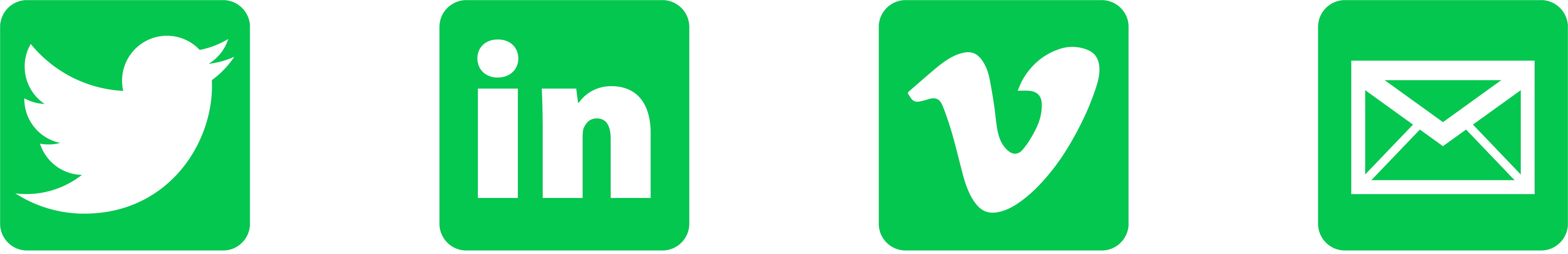 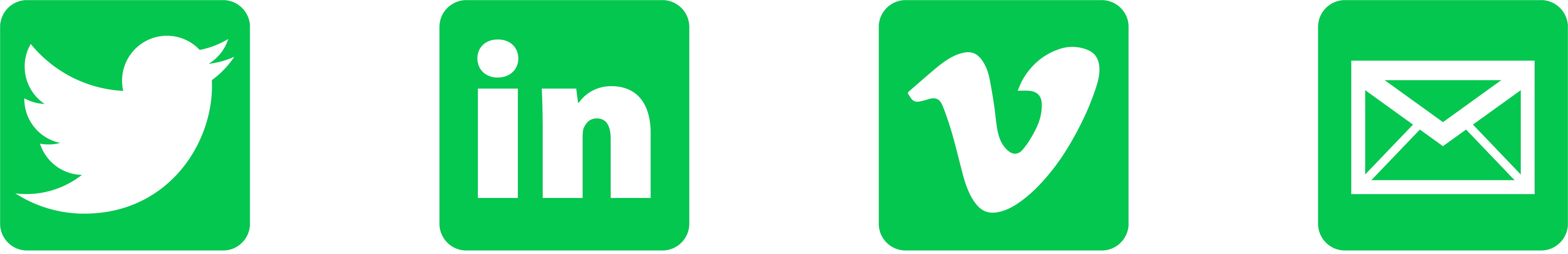 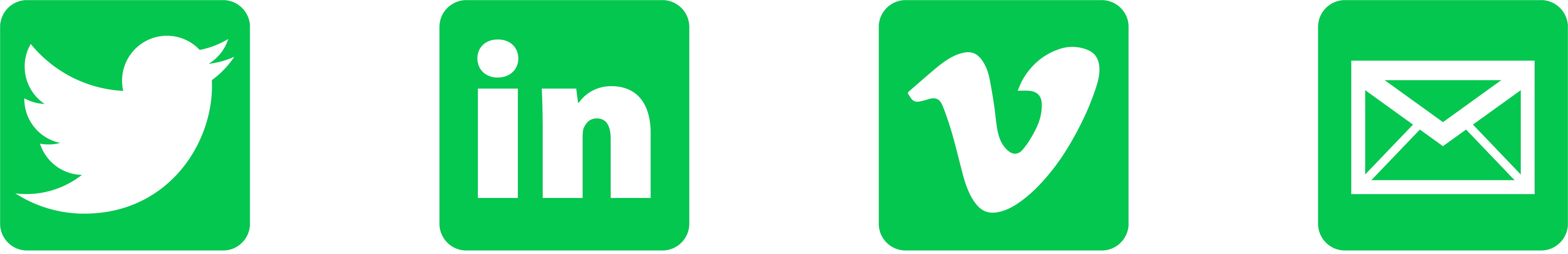 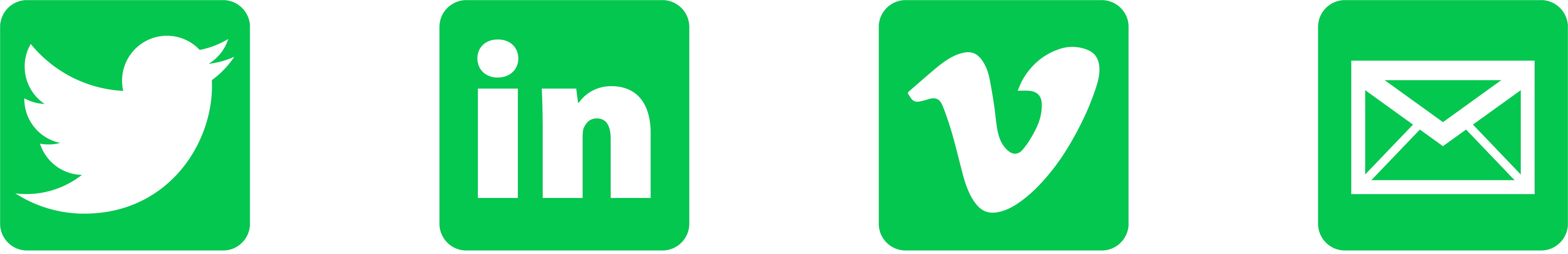 Follow us on Twitter @guconnectinfo
Watch us on theVimeo ChannelGU CONNECT
Follow the GU CONNECTgroup on LinkedIn
Emailsam.brightwell@cor2ed.com
89